Counting
Learn Its
Its Nothing New
Calculations
Counting
Learn Its
Its Nothing New
Calculations
Reading Numbers
I can read 3d multiples of 100.
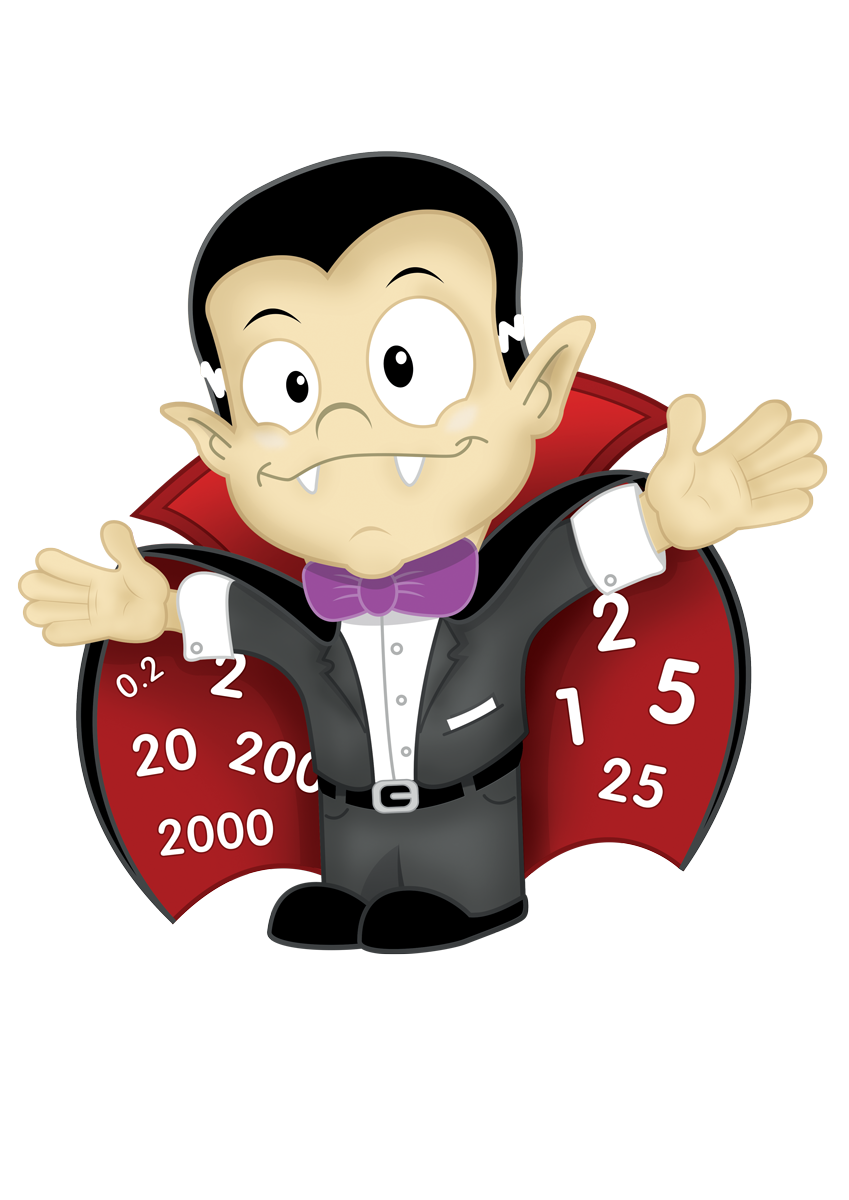 Step
5
I can read 3d multiples of 100.

			
          200
Say the hundreds digit, then say “hundred”.
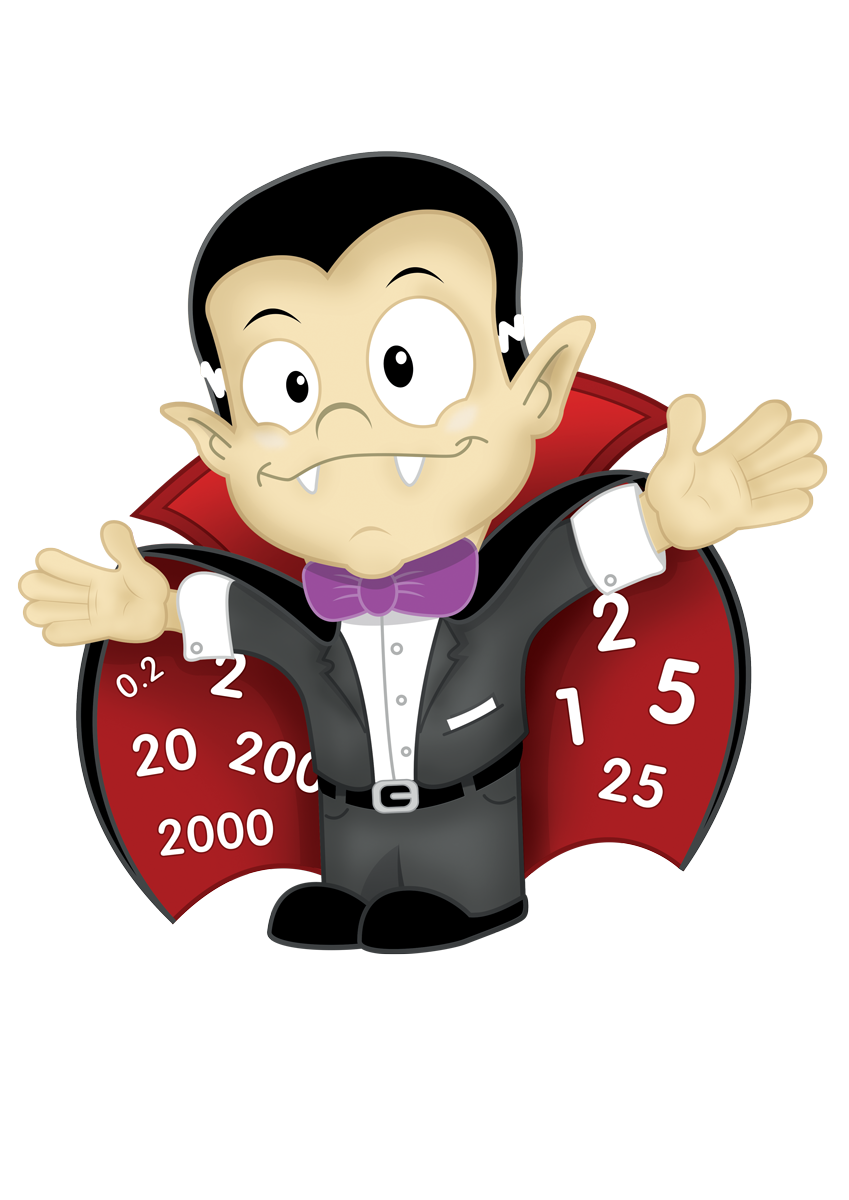 Step
5
I can read 3d multiples of 100.

			
          400
Say the hundreds digit, then say “hundred”.
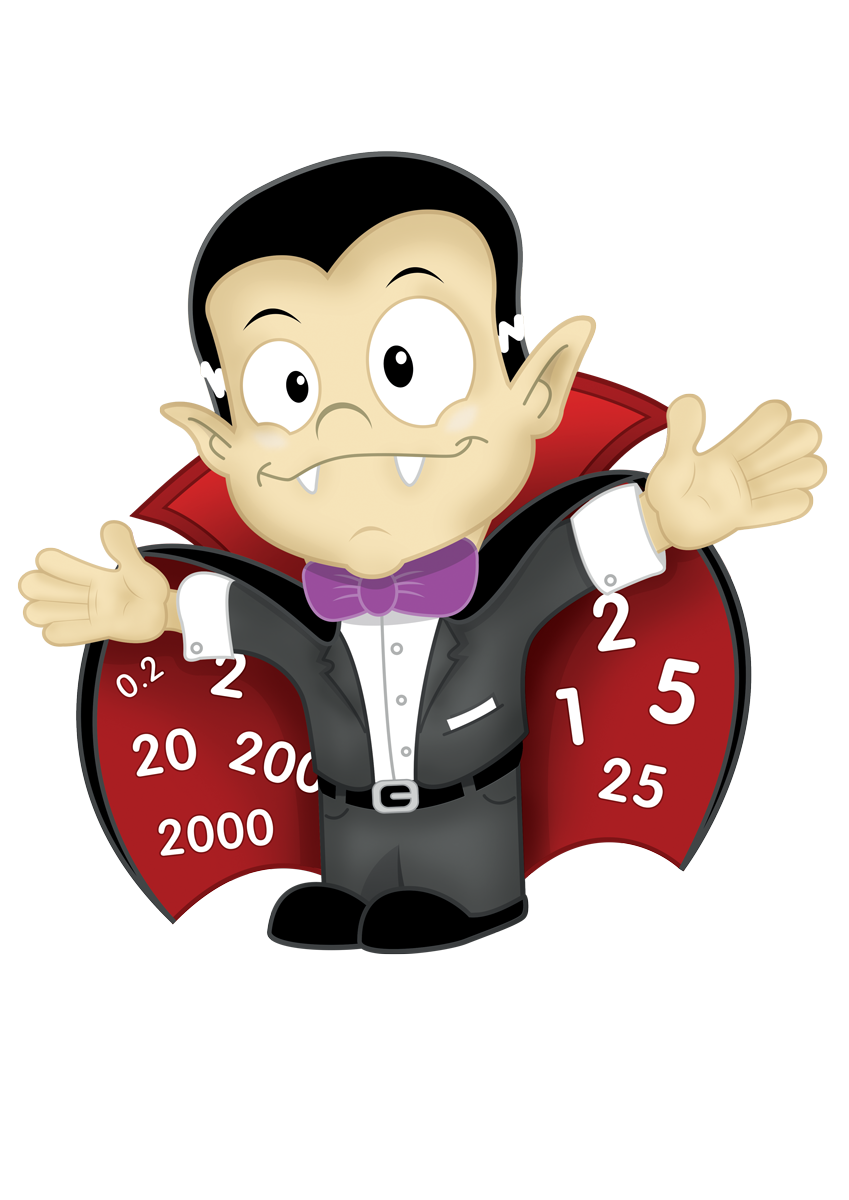 Step
5
I can read 3d multiples of 100.

			
          700
Say the hundreds digit, then say “hundred”.
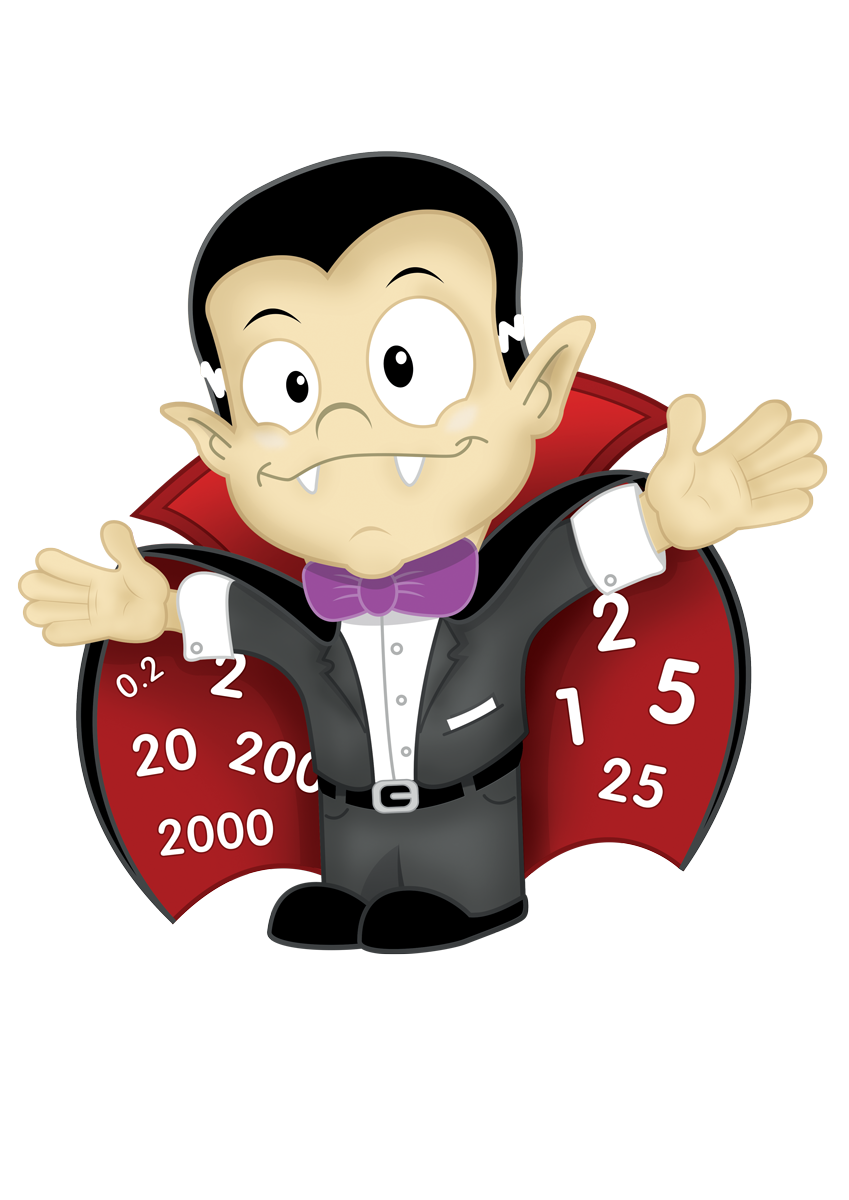 Step
5
I can read 3d multiples of 100.

			
          300
Say the hundreds digit, then say “hundred”.
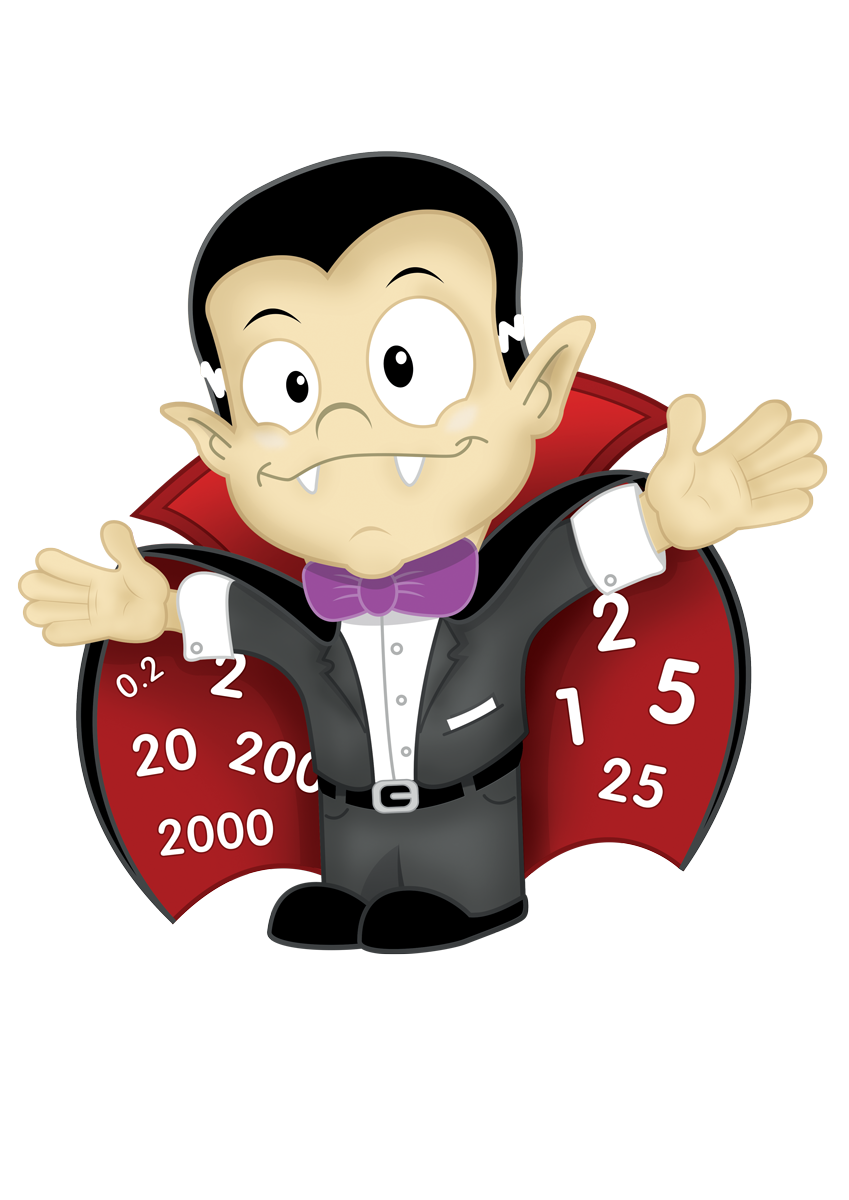 Step
5
I can read 3d multiples of 100.

			
          500
Say the hundreds digit, then say “hundred”.
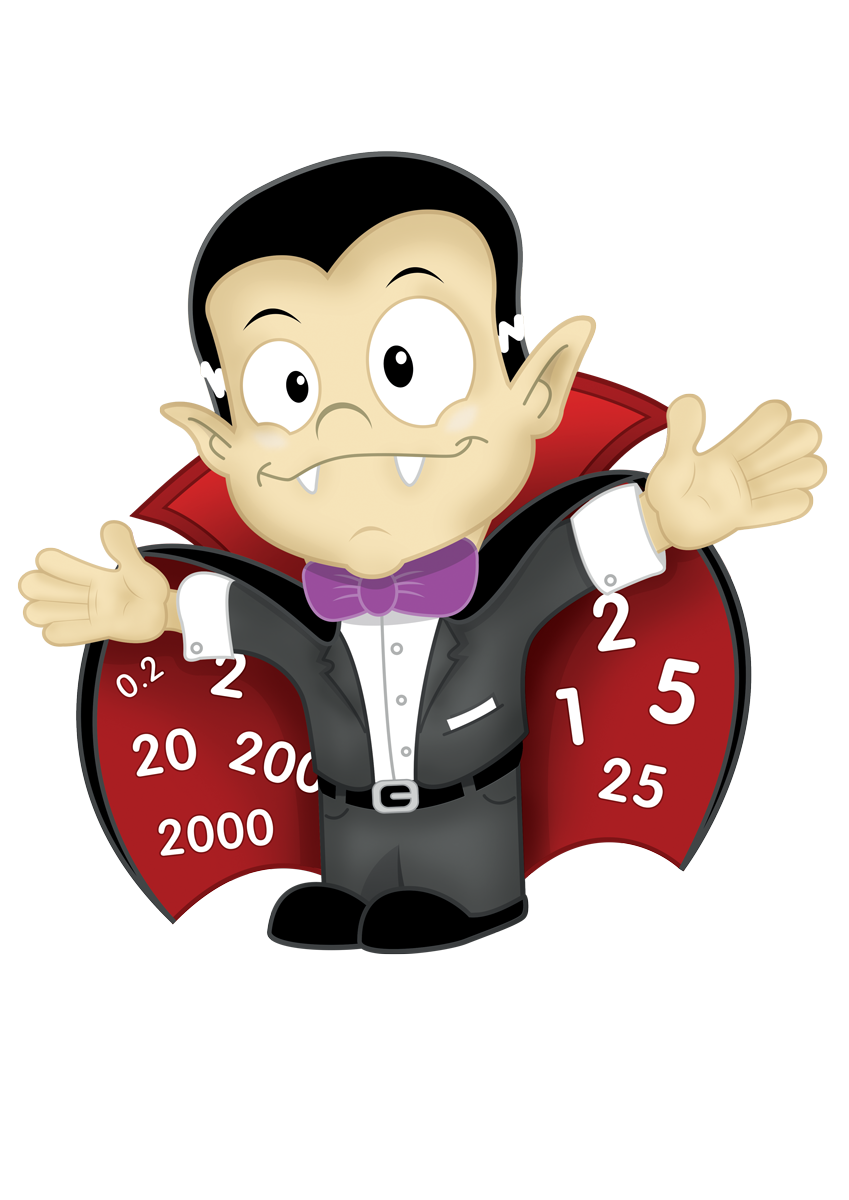 Step
5
I can read 3d multiples of 100.

			
          800
Say the hundreds digit, then say “hundred”.
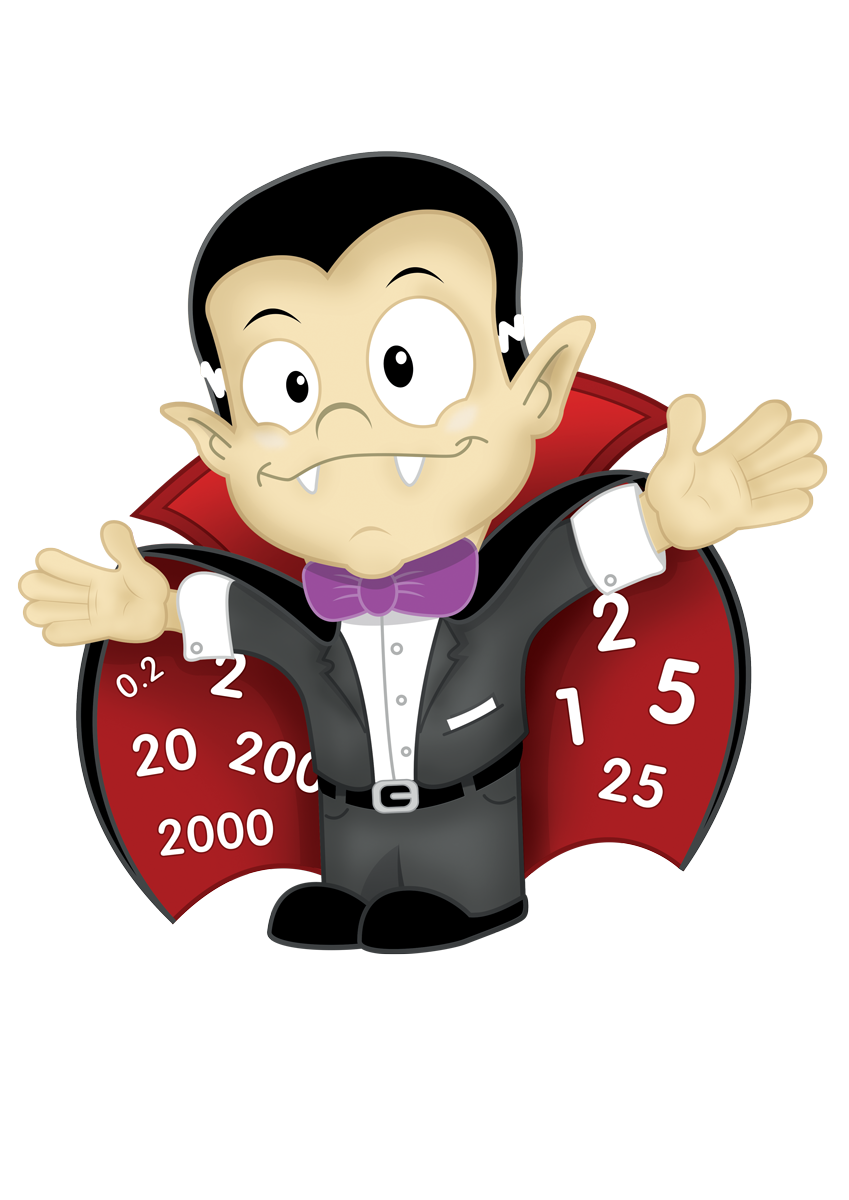 Step
5
I can read 3d multiples of 100.

			
          600
Say the hundreds digit, then say “hundred”.
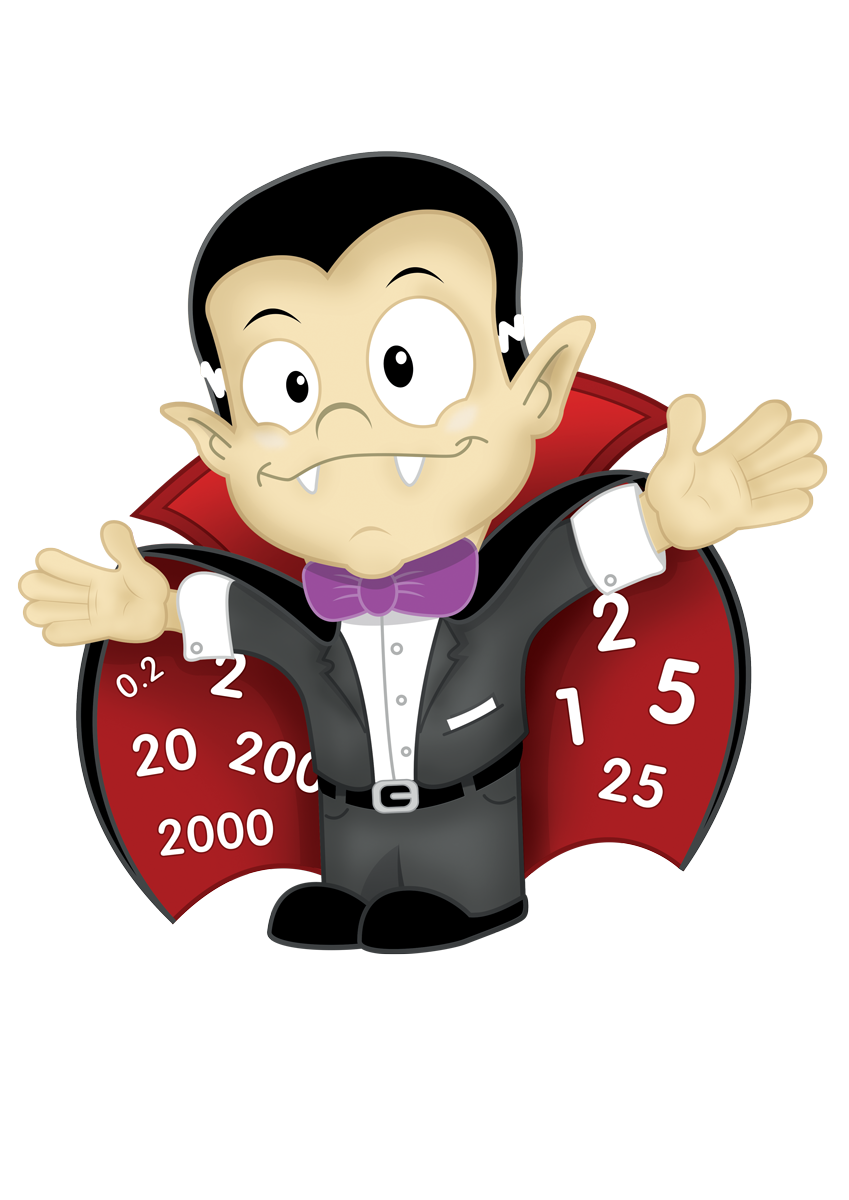 Step
5
Well done!
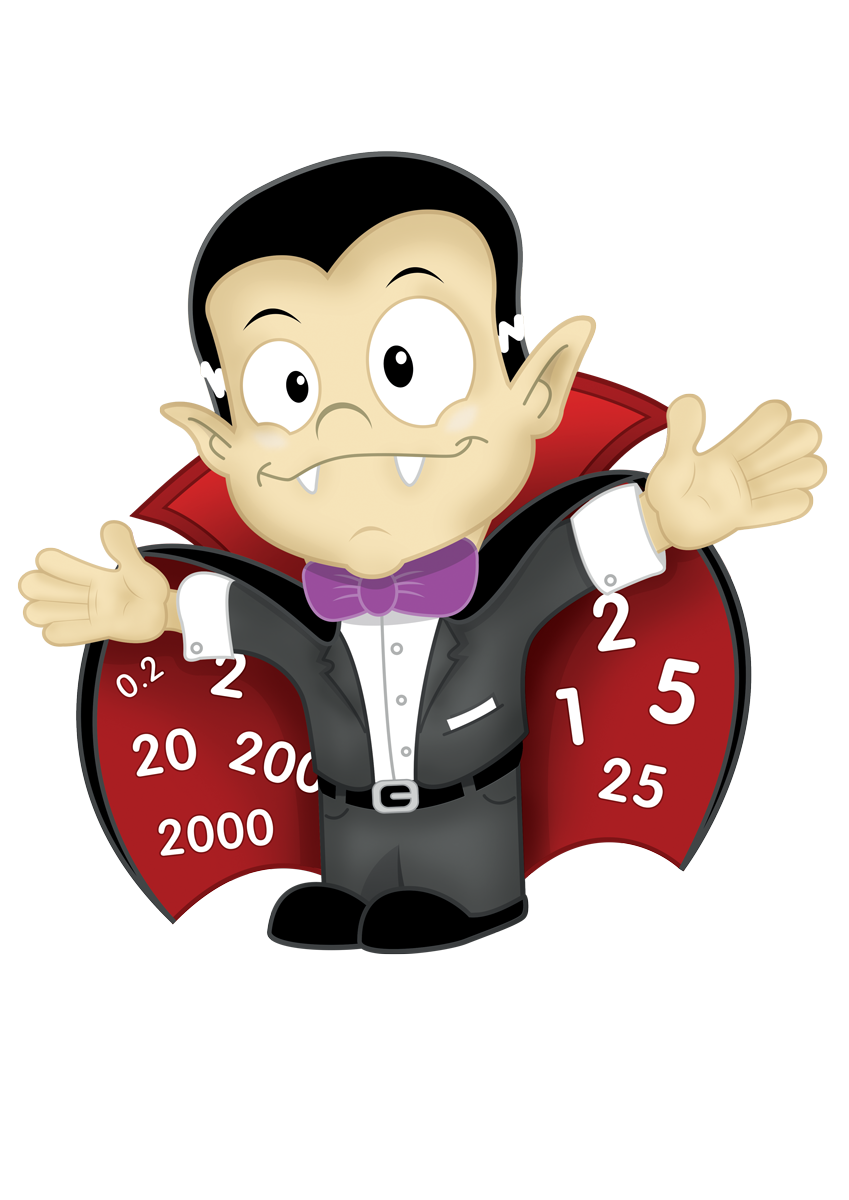 Counting
Learn Its
Its Nothing New
Calculations
Learn Its
I can add and subtract pairs 		    of numbers.
Step
5
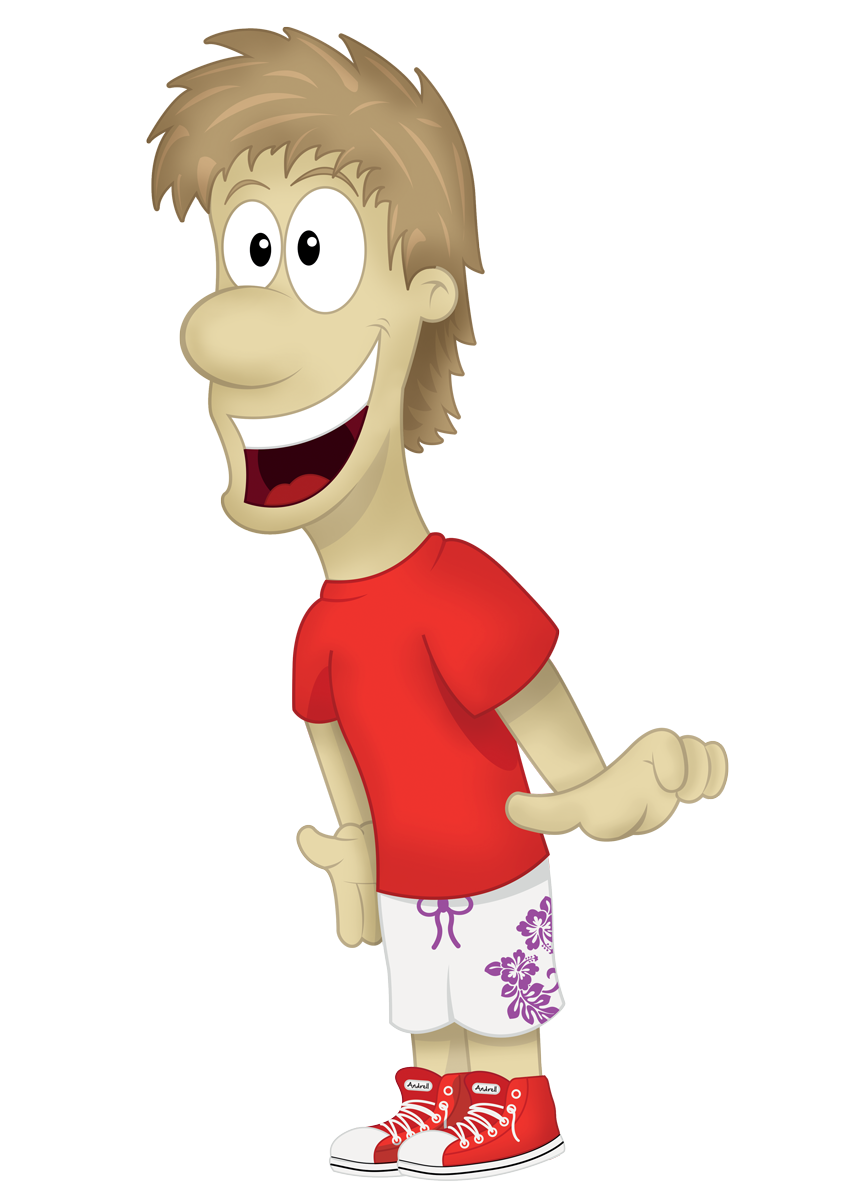 Step
5
4 + 2 = 6
9 + 2 = 11
5 + 2 = 7
4 + 3 = 7
6 + 2 = 8
5 + 3 = 8
7 + 2 = 9
6 + 3 = 9
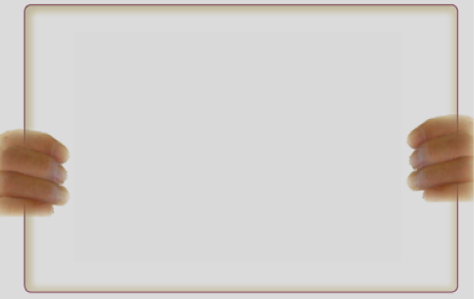 Get your whiteboards ready!!
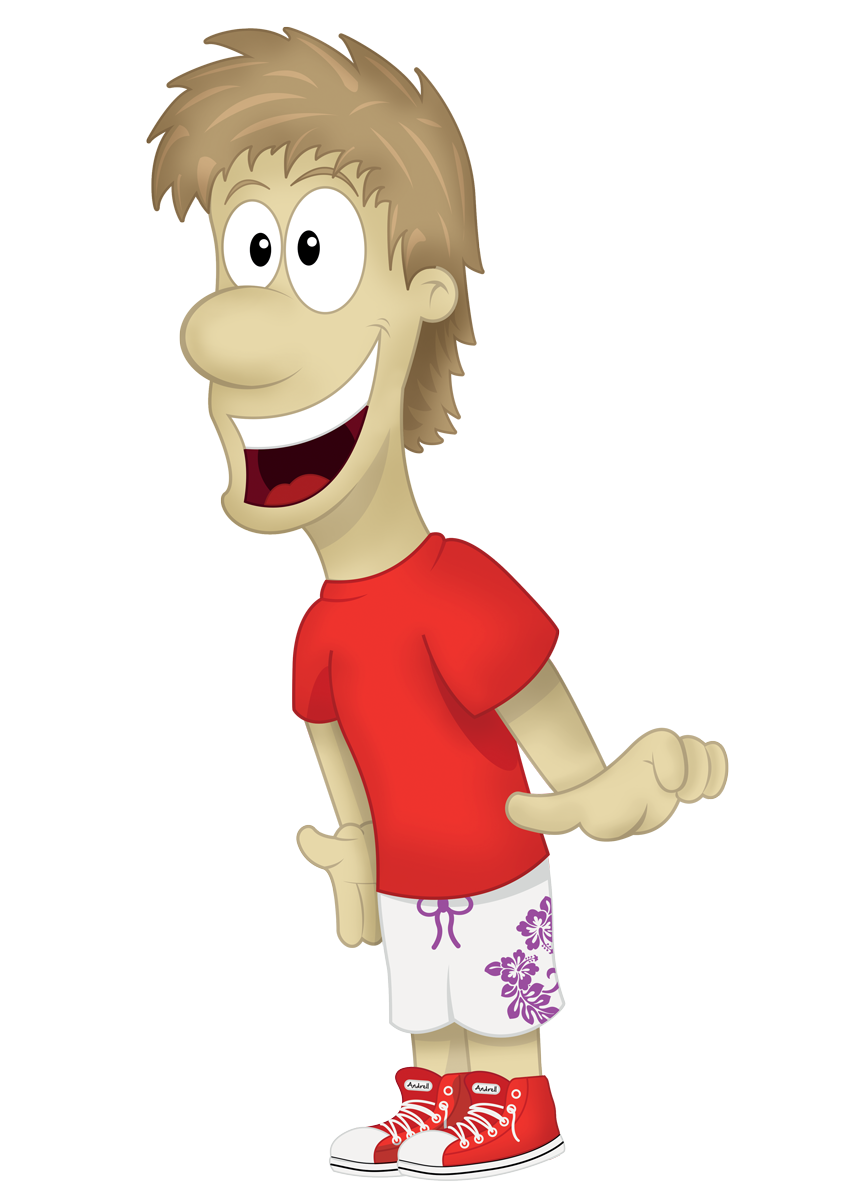 Let’s wire the numbers up!!
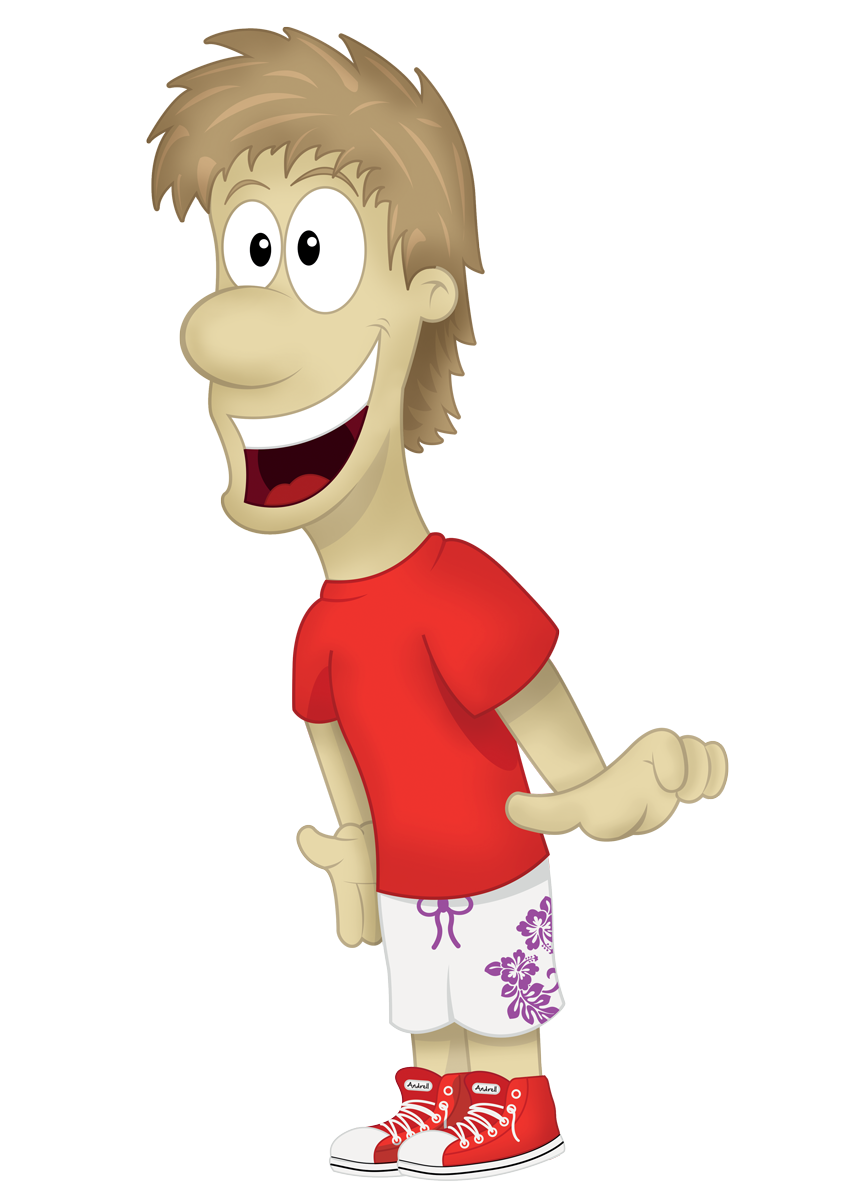 +/-
9
2
Well...
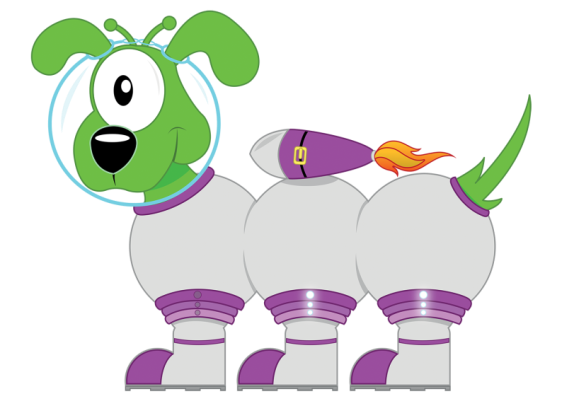 +/-
11
9
2
Good Luck!!
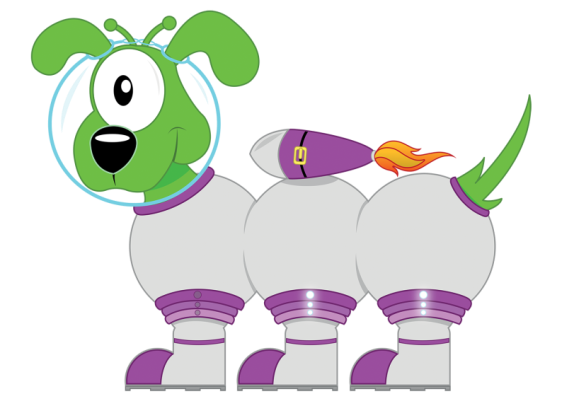 +/-
7
5
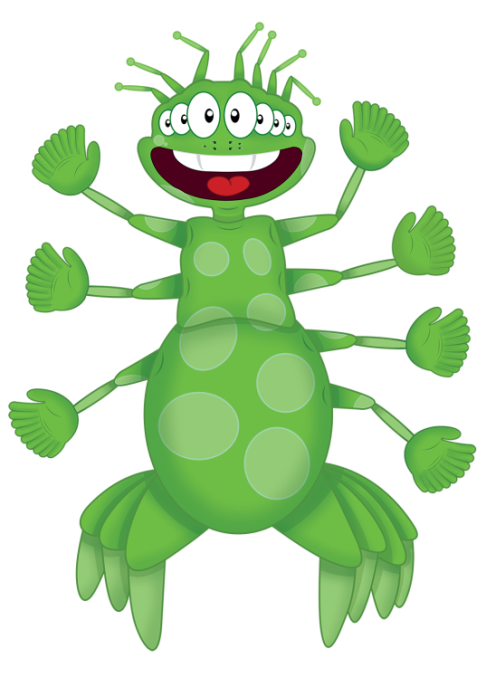 How did you go?
+/-
7
5
2
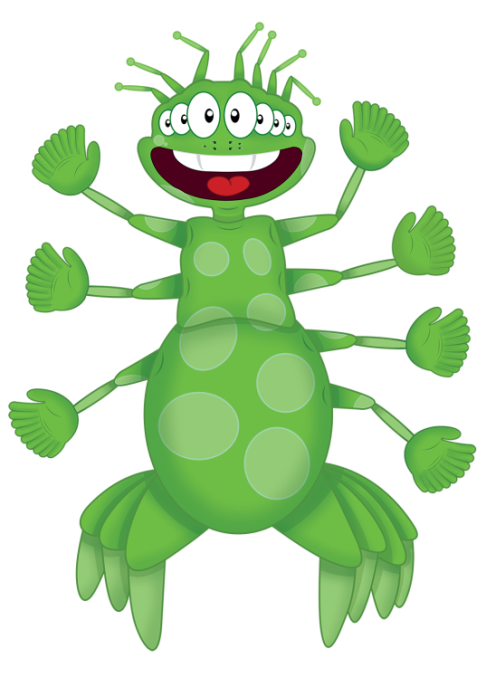 What number am l hiding?
+/-
5
3
Did you get it?
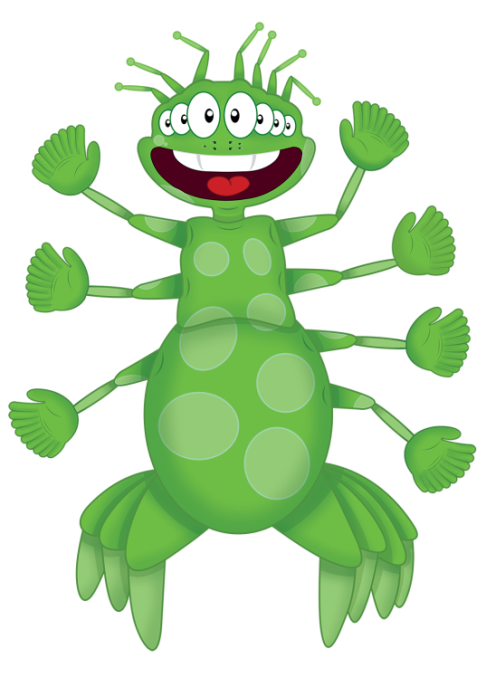 +/-
8
5
3
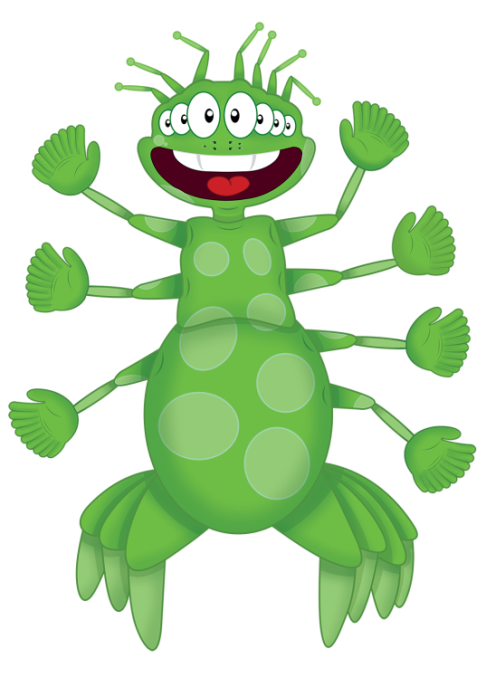 +/-
7
3
Well then...
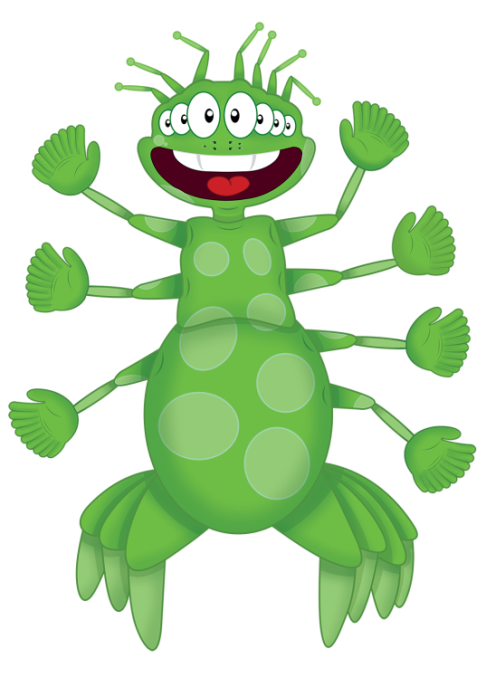 +/-
7
4
3
+/-
3
5
Success?
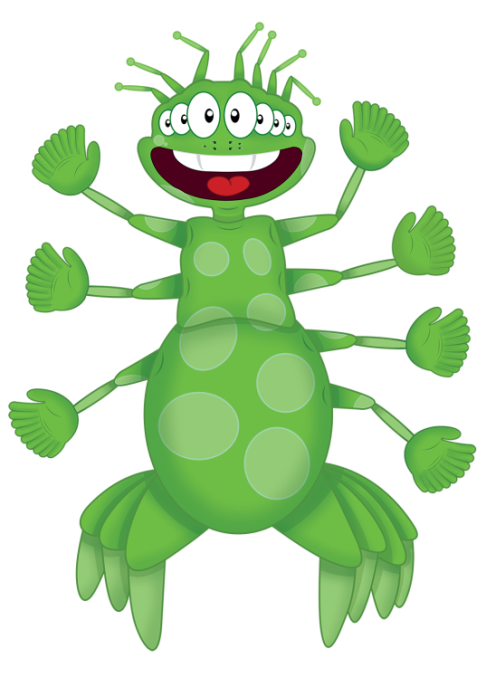 +/-
8
3
5
Last try!
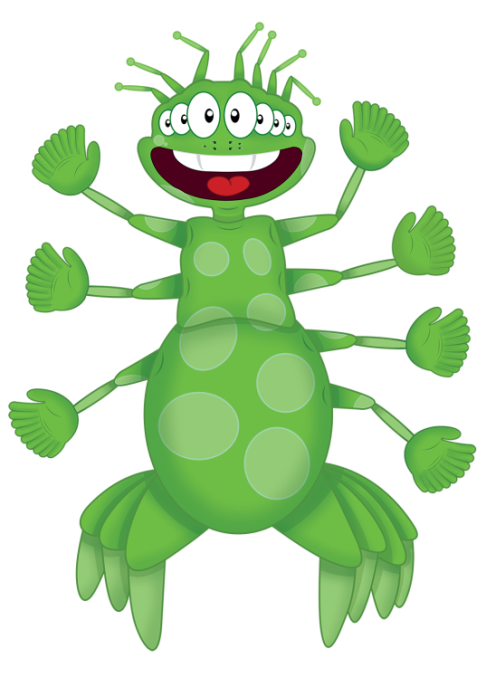 +/-
3
6
Well...
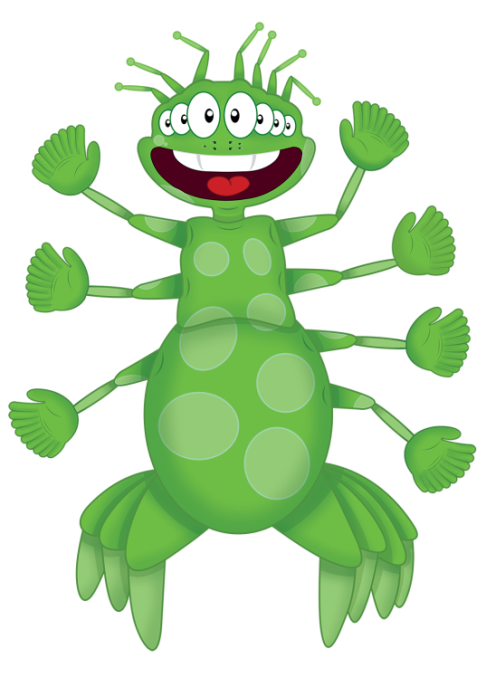 +/-
9
3
6
11 - 9 = 2
11 - 9 = 2
2 + 4 =6
2 + 4 =6
7 - 5 = 2
7  -  5 = 2
9 - 7 = 2
9 - 7 = 2
10 - 5 = 5
10 - 5 = 5
10 - 6 = 4
10 - 6 = 4
Well done!
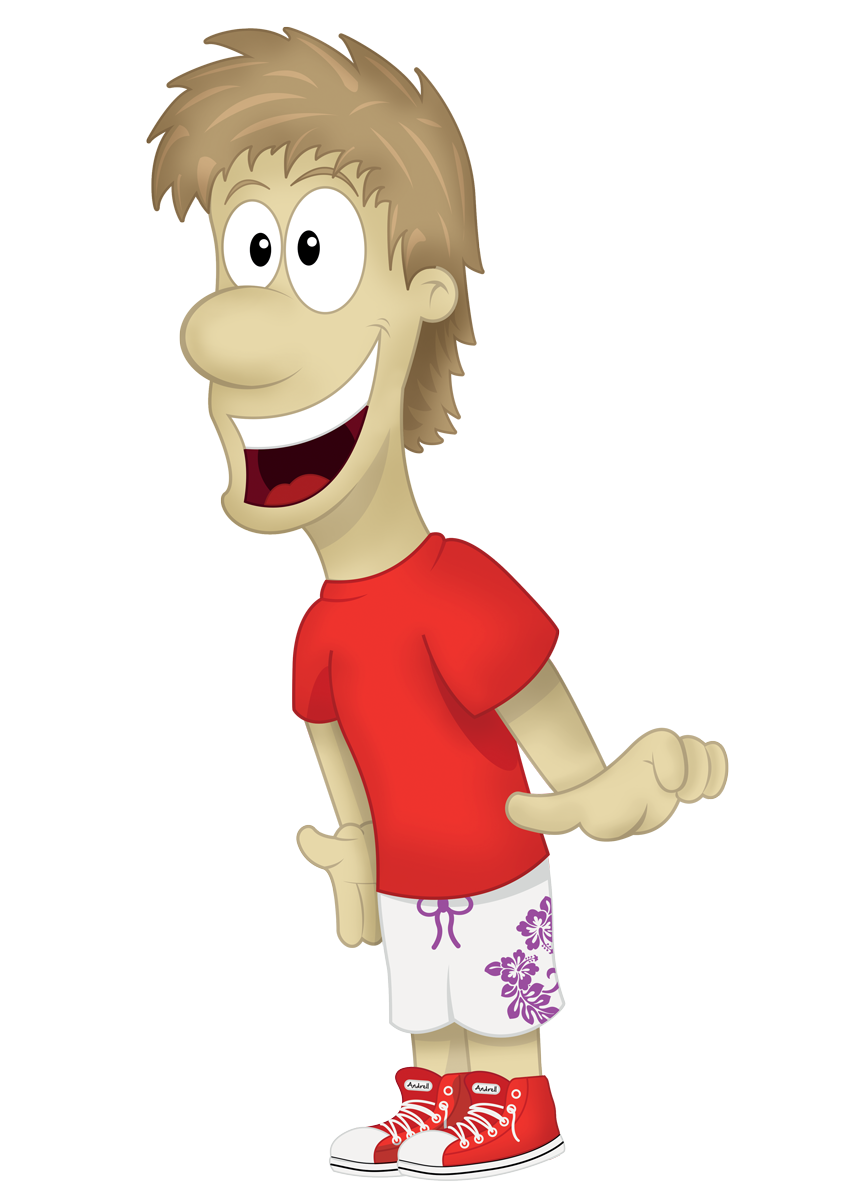 Counting
Learn Its
Its Nothing New
Calculations
Its Nothing New
I can double 2d multiples of 10.
Step
2
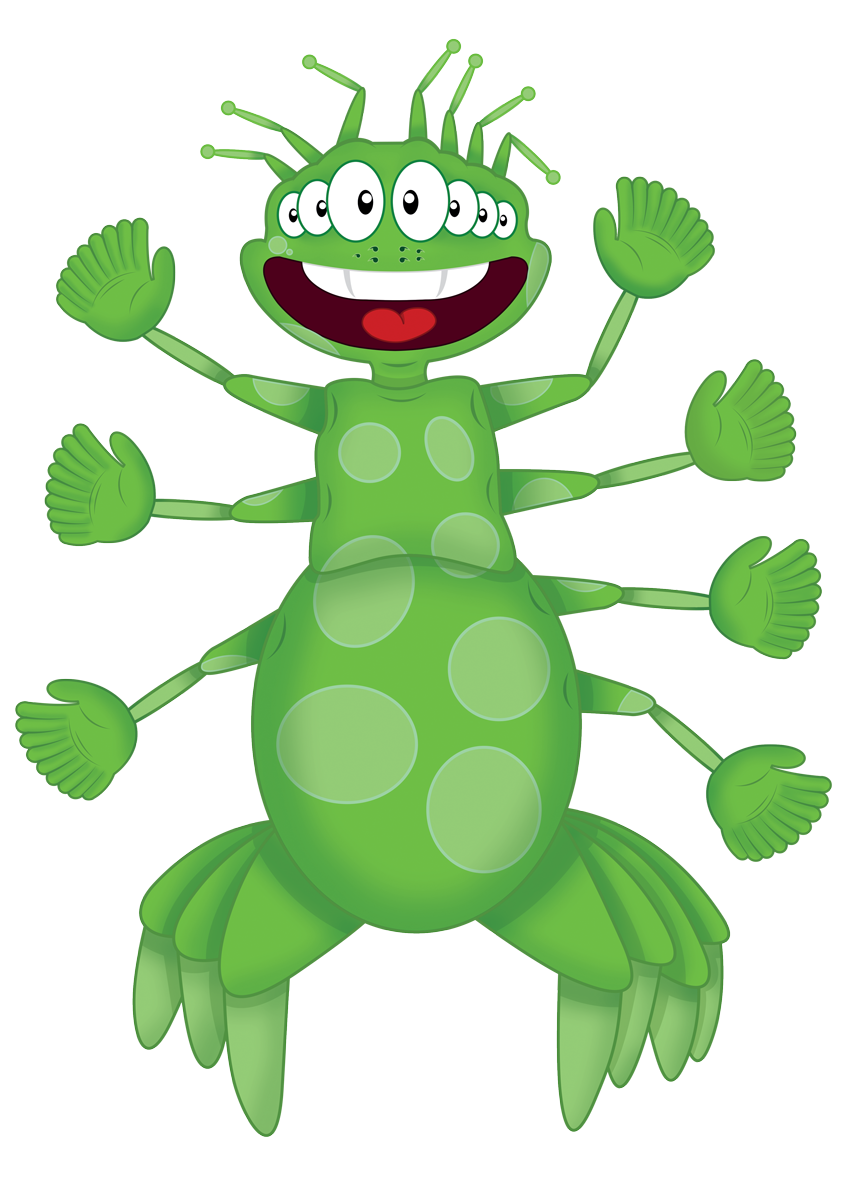 Step
2
I can double 2 digit multiples of 10.
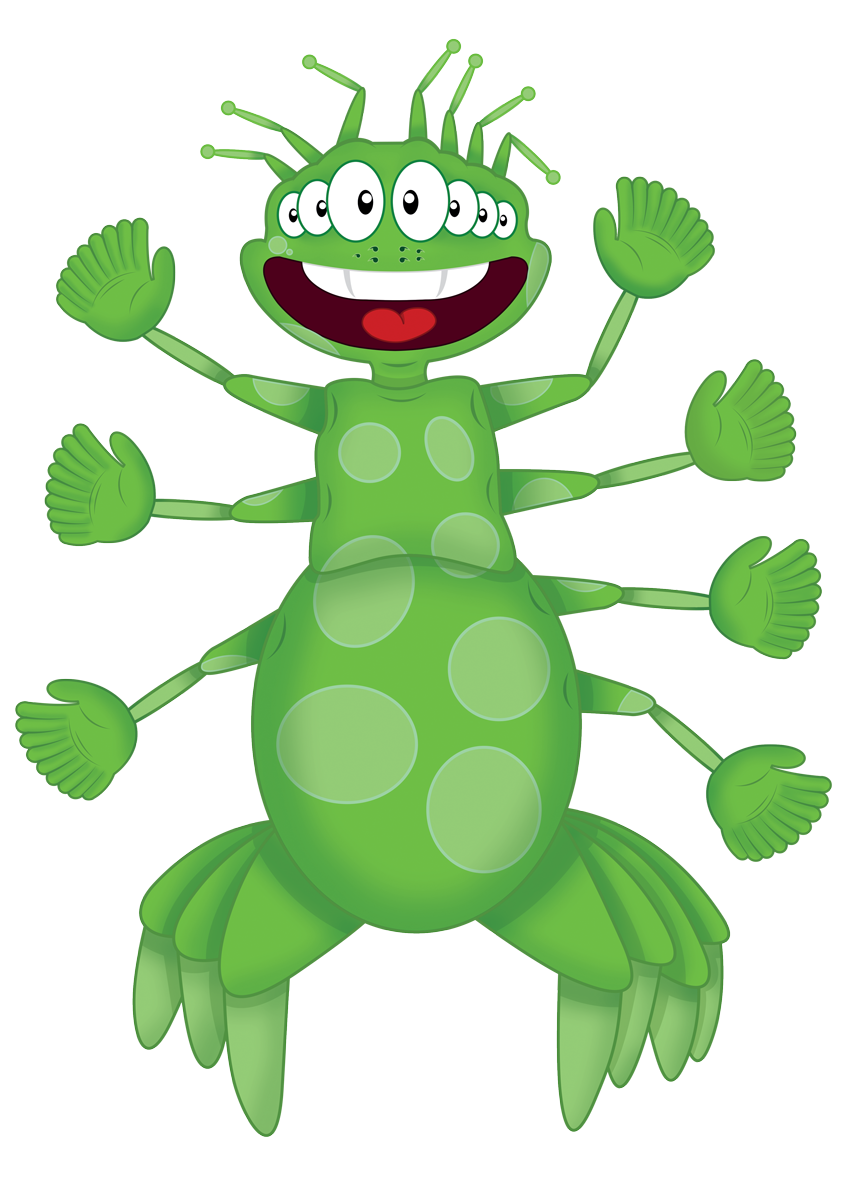 Remember to:

Double the tens digit.
Add 0 to the end.
Step
2
I can double 2 digit multiples of 10.
Double 10 is...
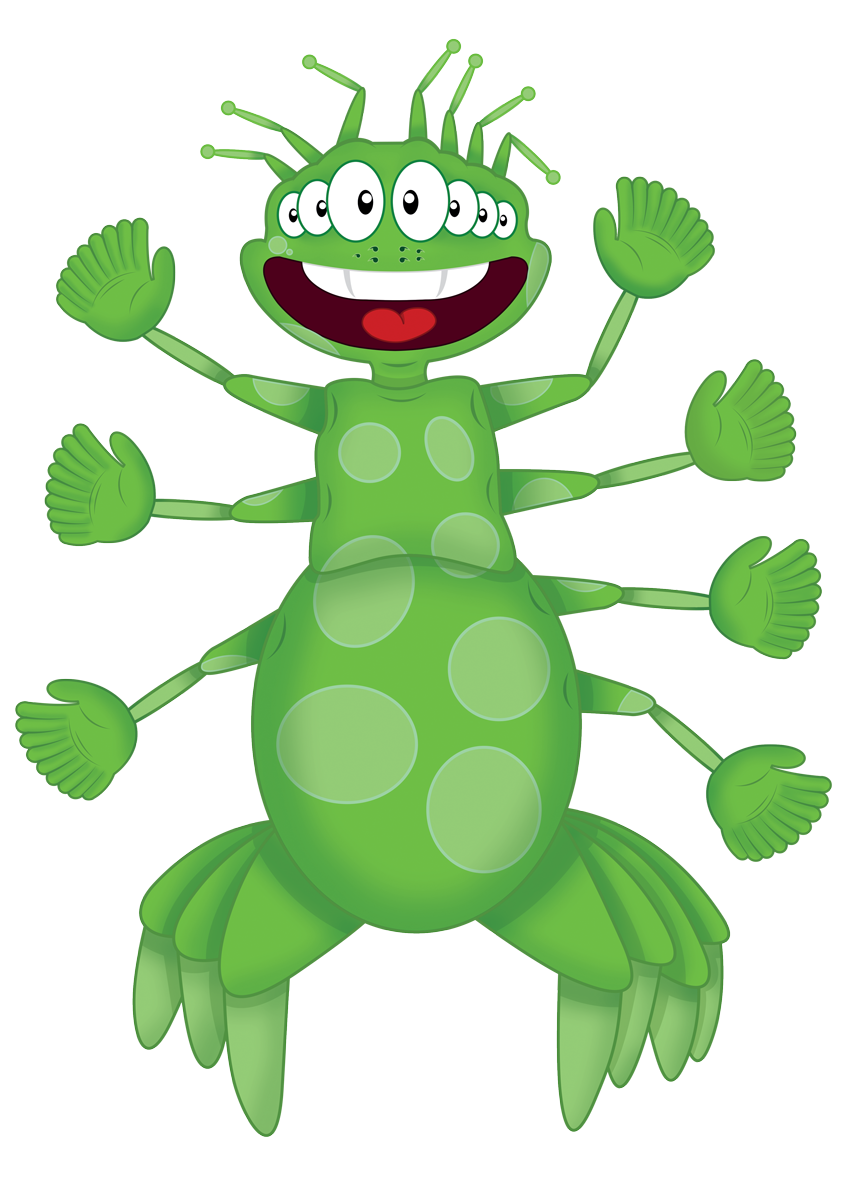 Remember to:

Double the tens digit.
Add 0 to the end.
Step
2
I can double 2 digit multiples of 10.
Double 10 is...
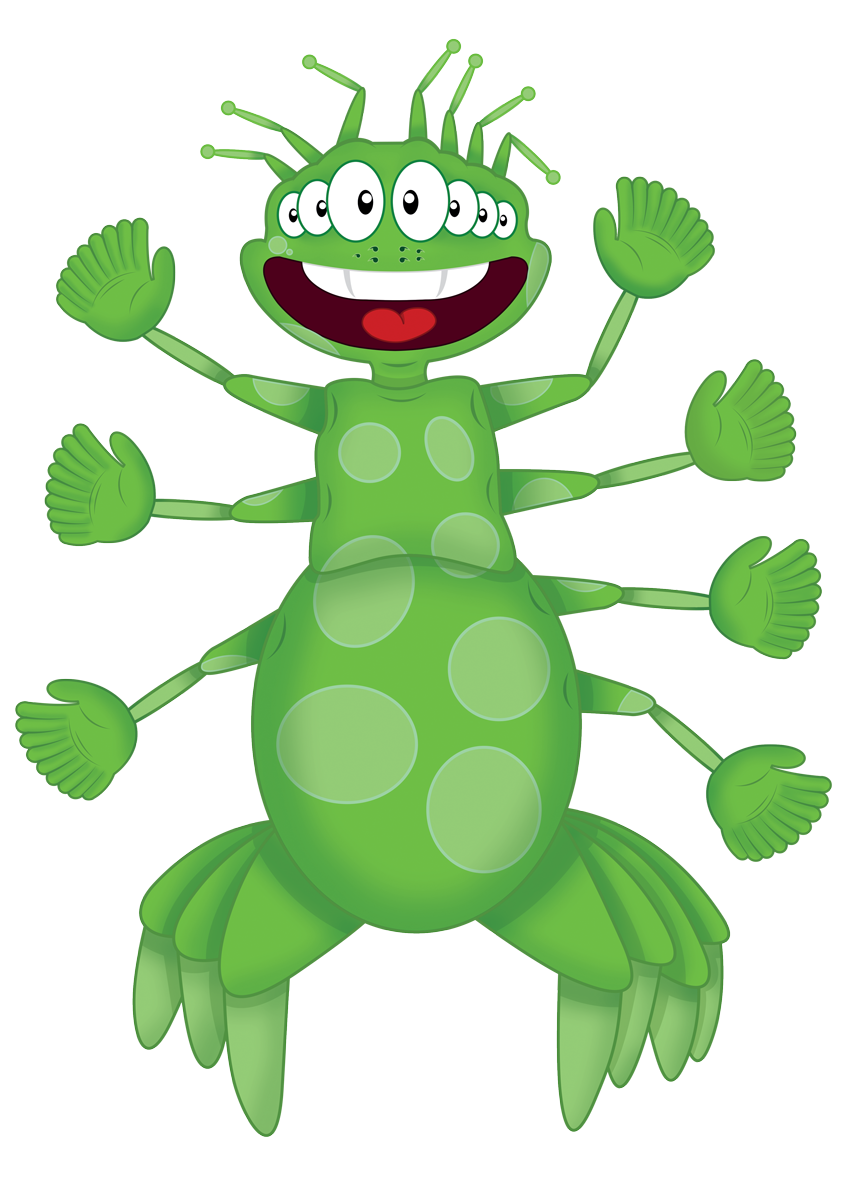 20
Remember to:

Double the tens digit.
Add 0 to the end.
Step
2
I can double 2 digit multiples of 10.
Double 40 is...
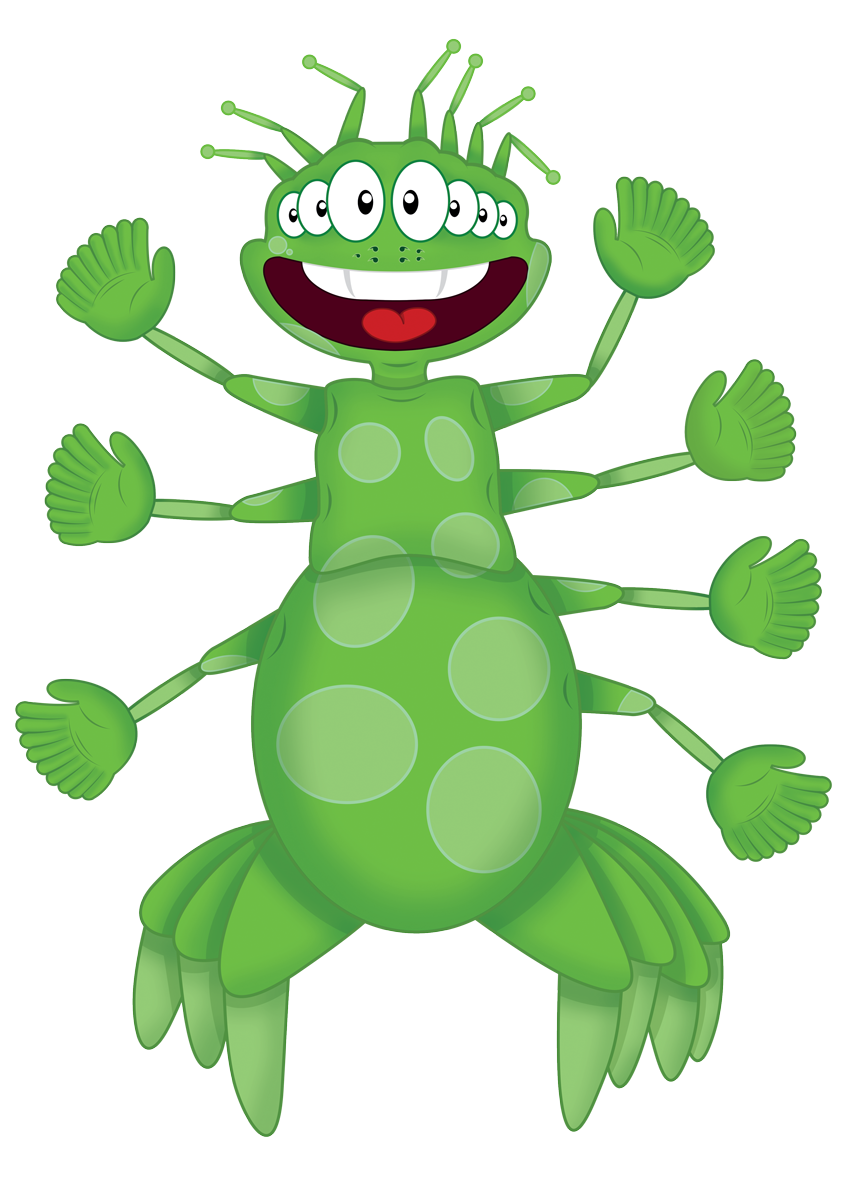 Remember to:

Double the tens digit.
Add 0 to the end.
Step
2
I can double 2 digit multiples of 10.
Double 40 is...
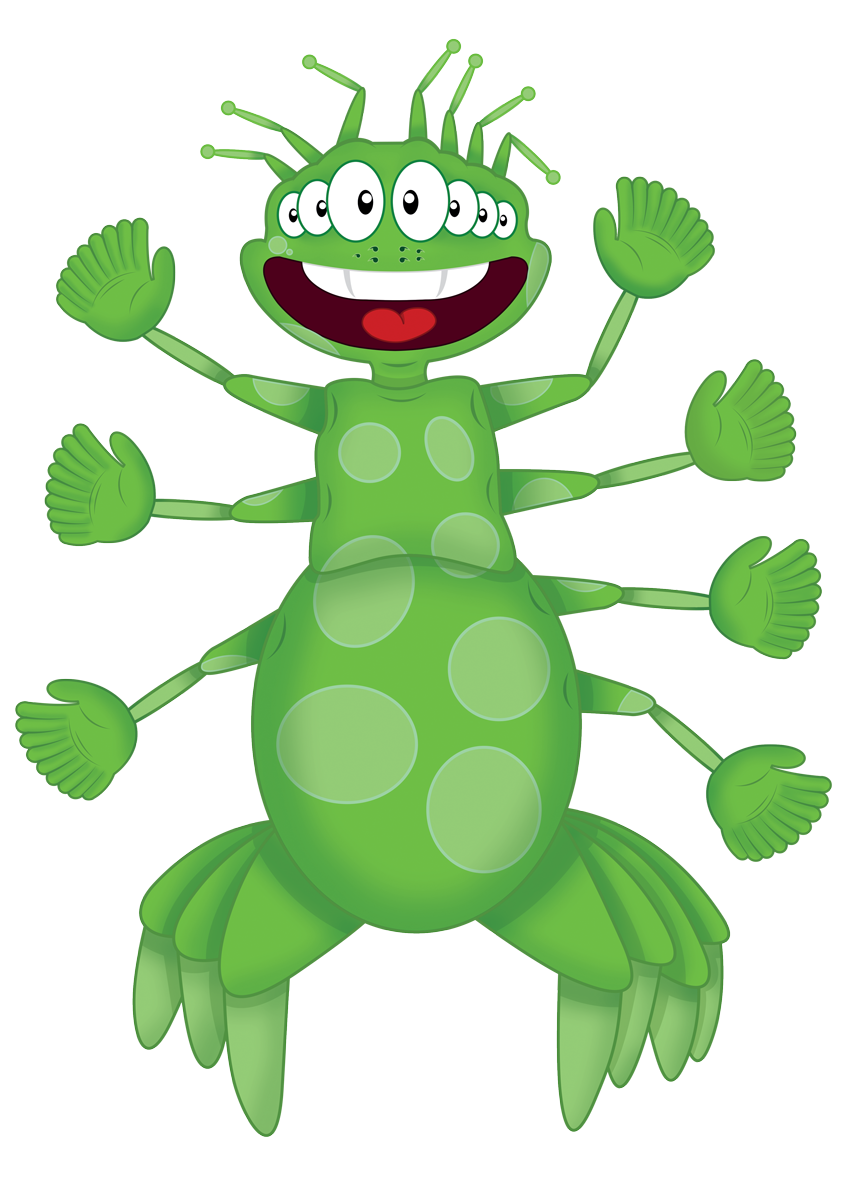 80
Remember to:

Double the tens digit.
Add 0 to the end.
Step
2
I can double 2 digit multiples of 10.
Double 20 is...
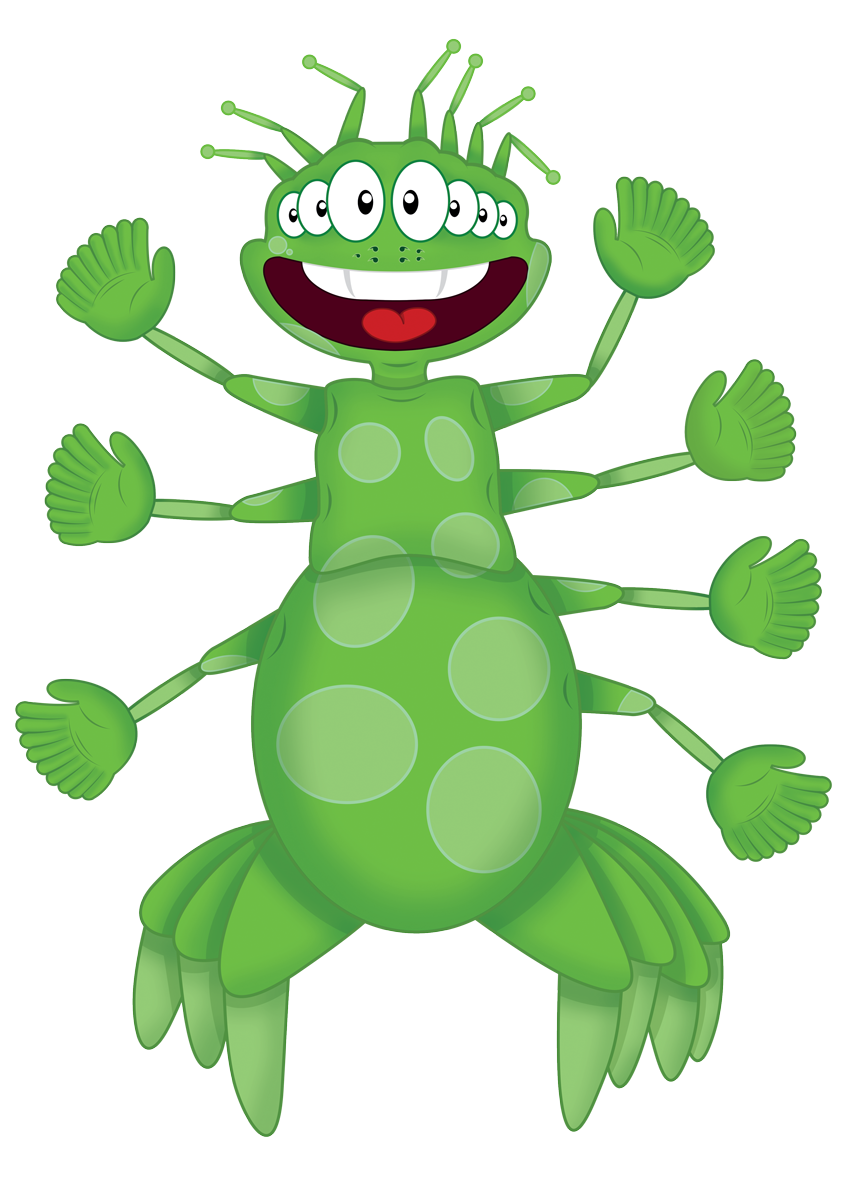 Remember to:

Double the tens digit.
Add 0 to the end.
Step
2
I can double 2 digit multiples of 10.
Double 20 is...
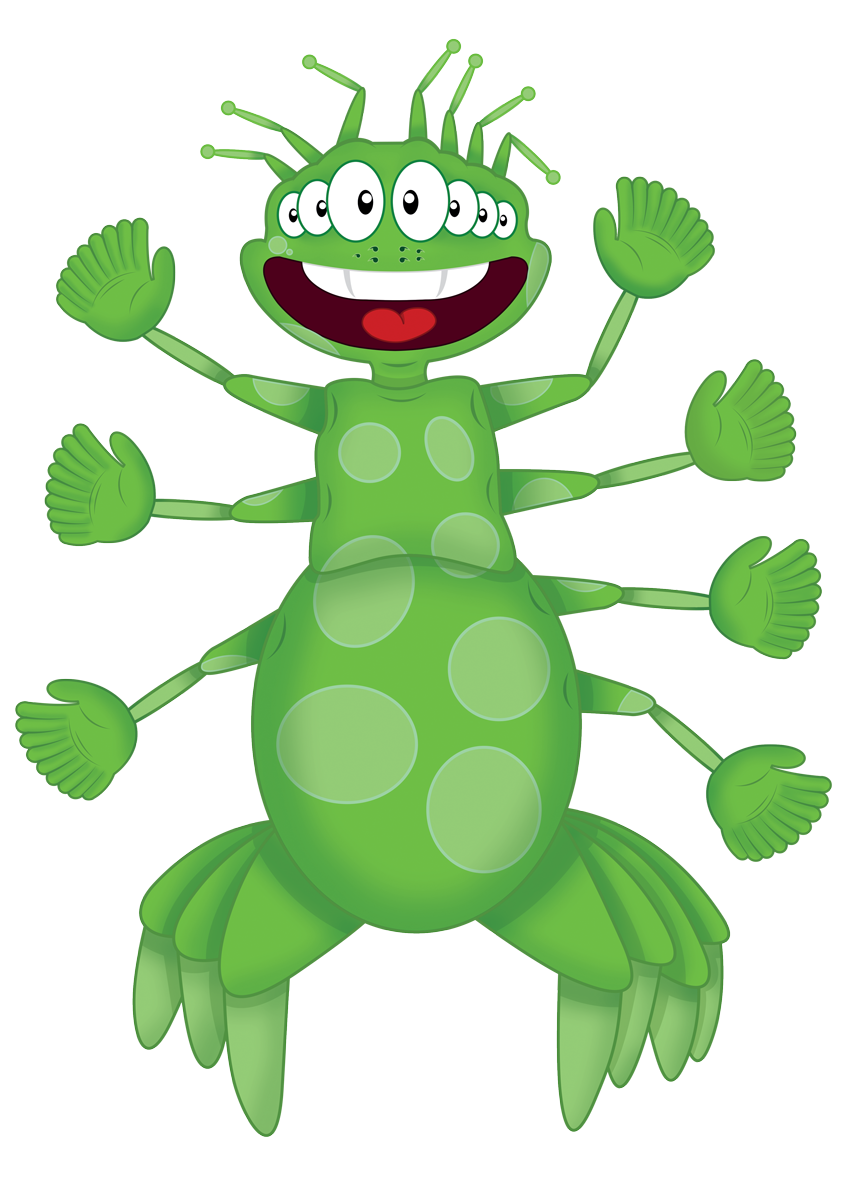 40
Remember to:

Double the tens digit.
Add 0 to the end.
Step
2
I can double 2 digit multiples of 10.
Double 30 is...
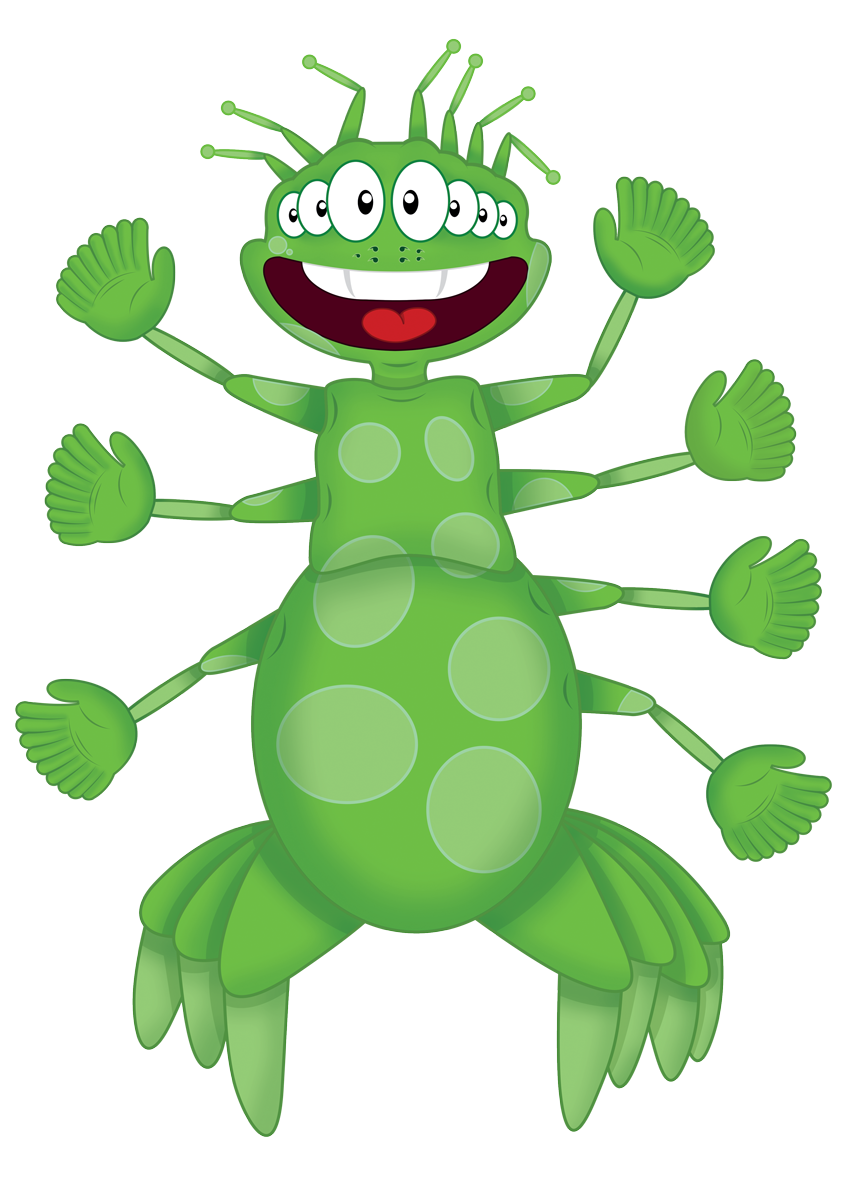 Remember to:

Double the tens digit.
Add 0 to the end.
Step
2
I can double 2 digit multiples of 10.
Double 30 is...
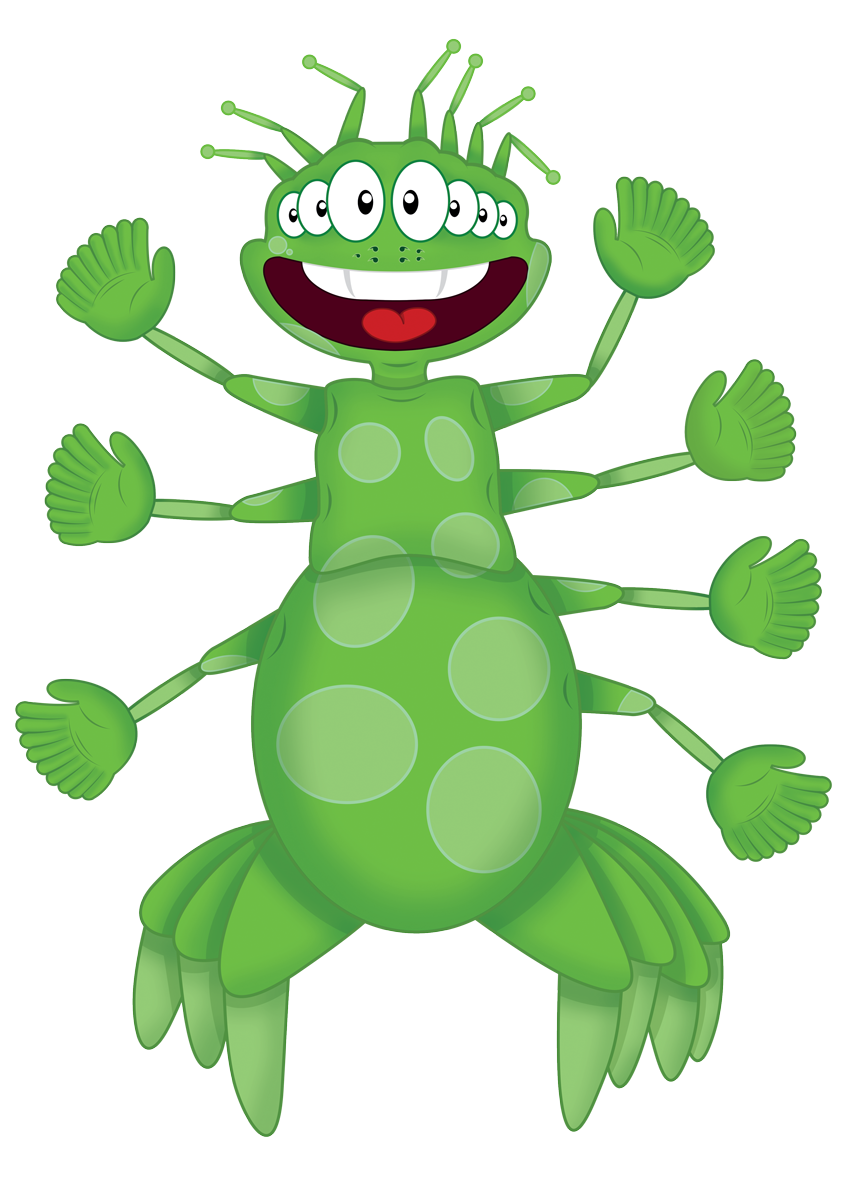 60
Remember to:

Double the tens digit.
Add 0 to the end.
Well done!
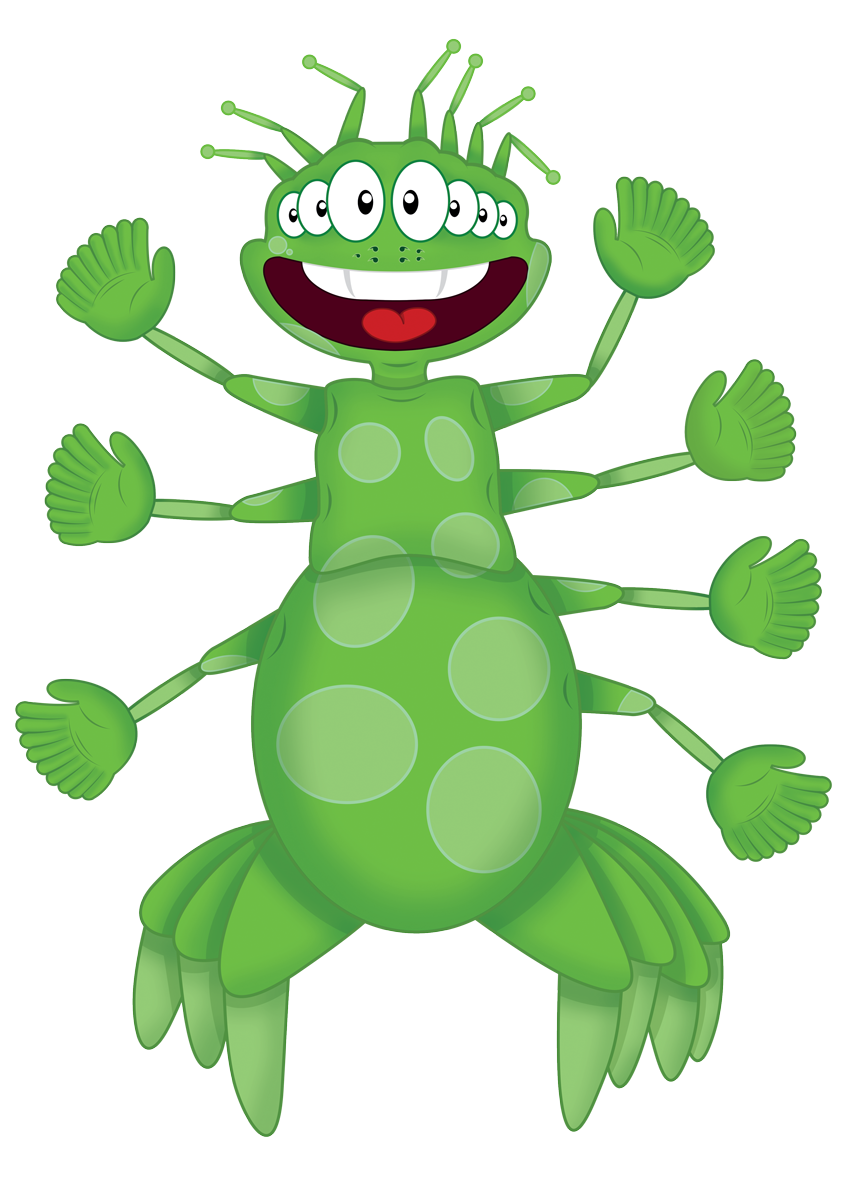 Counting
Learn Its
Its Nothing New
Calculations
Step
6
Calculations
I can read a number sentence.
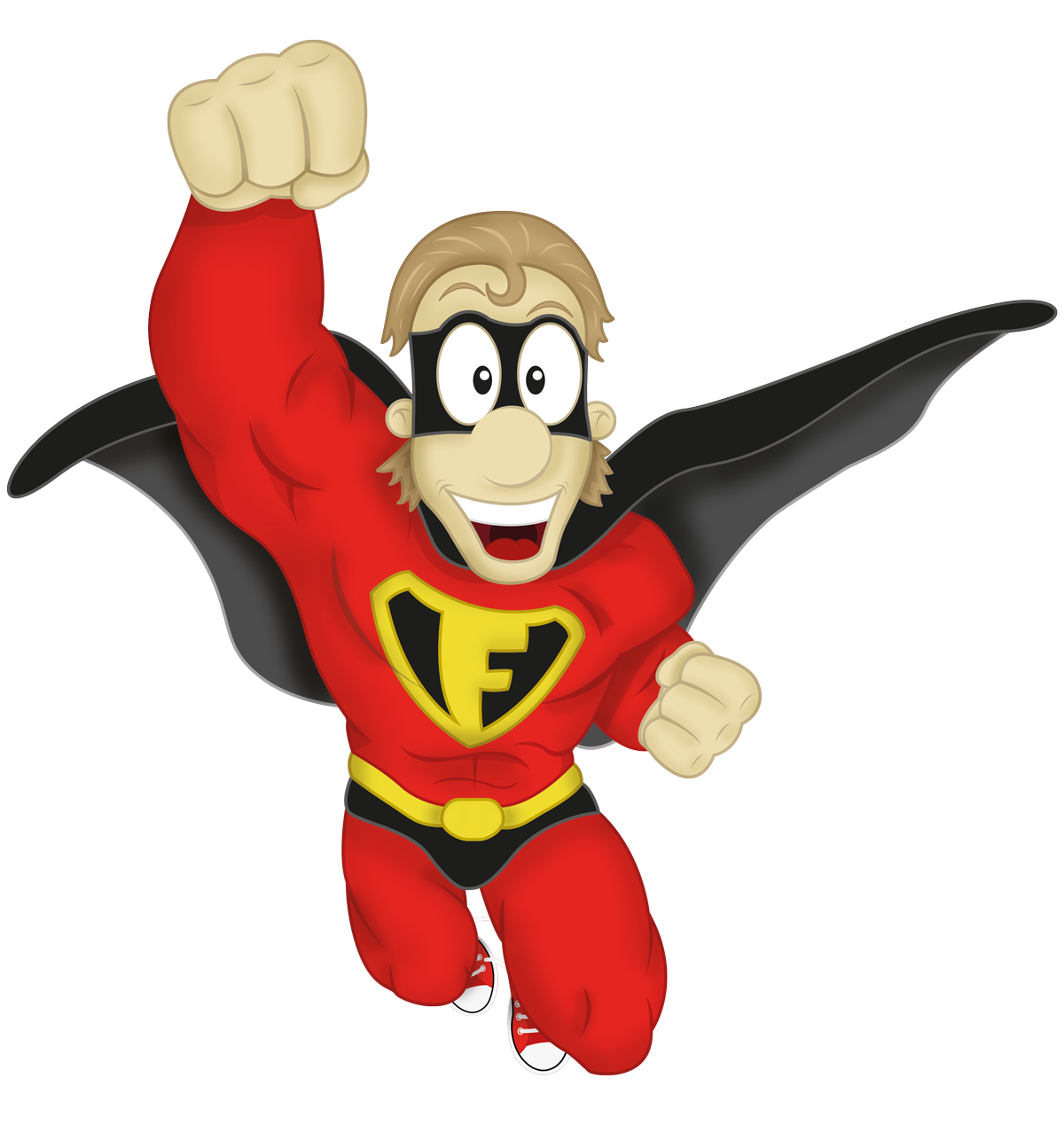 Remember to:
read your number sentence
say “add” for ”+”
say “equals” for ”=“
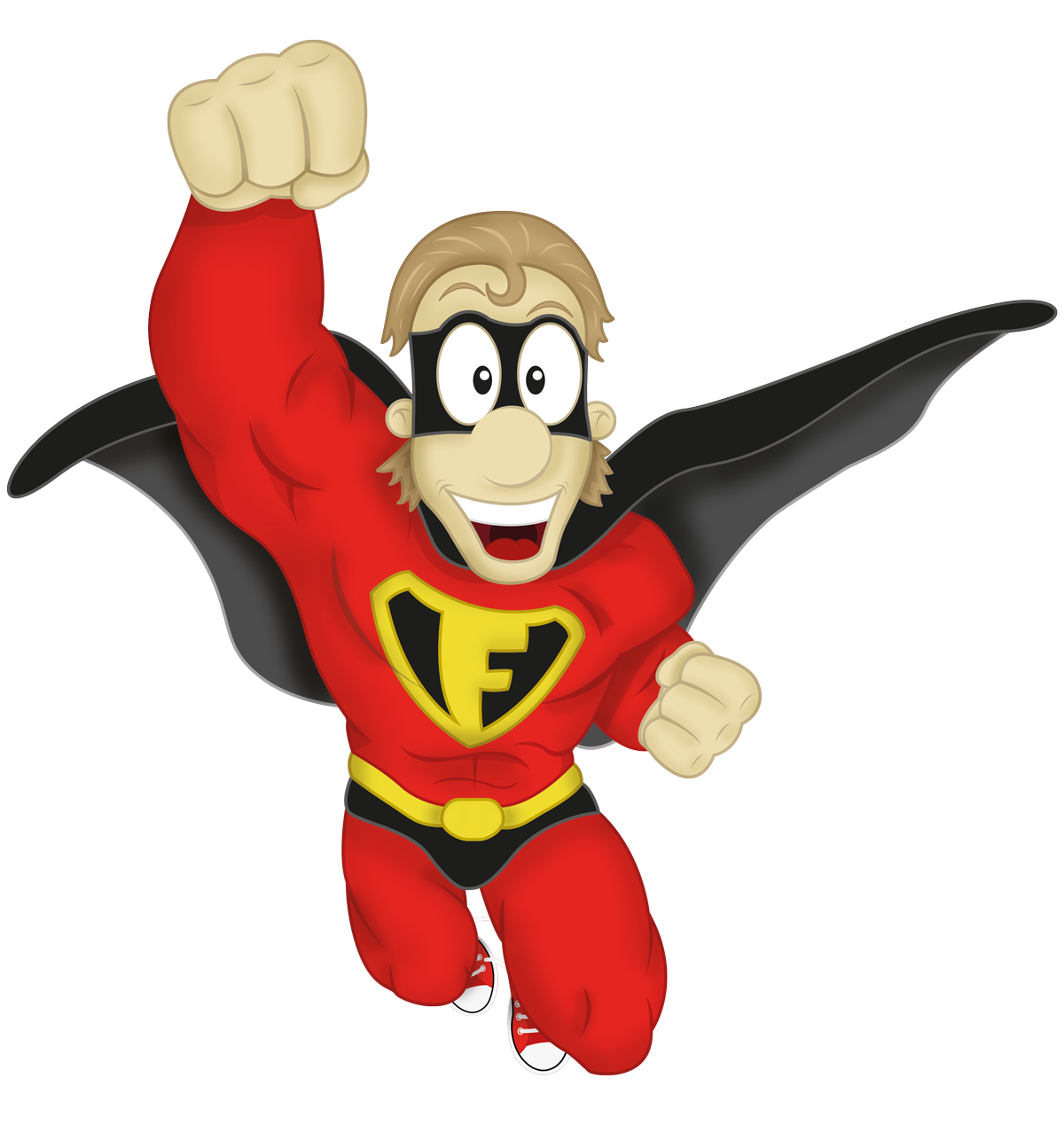 F
A
B
I can read a number sentence.
Step
6
4 + 2 =
“four add two equals”
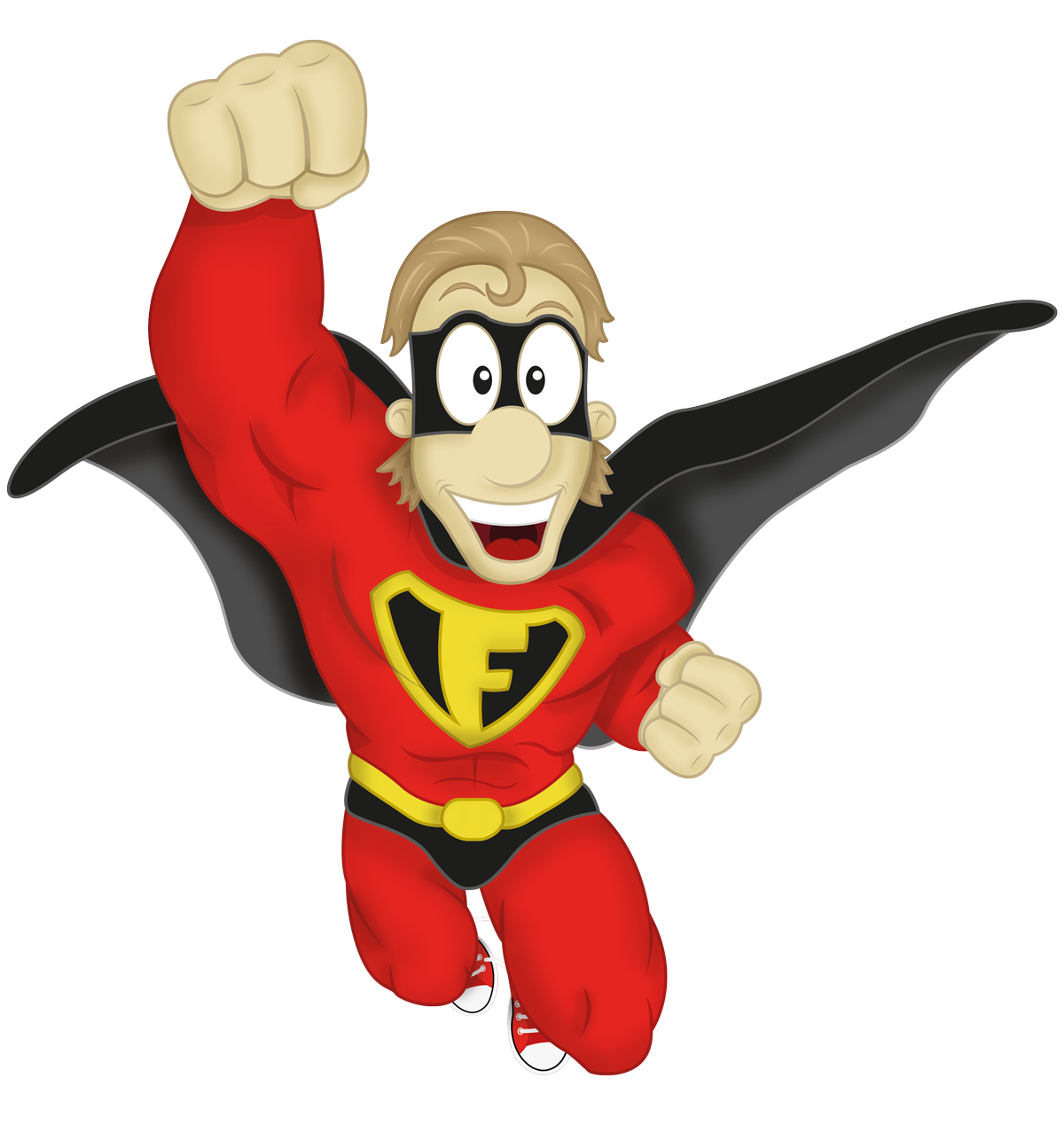 I can read a number sentence.
Step
6
6 + 2 =
  “six add two equals”
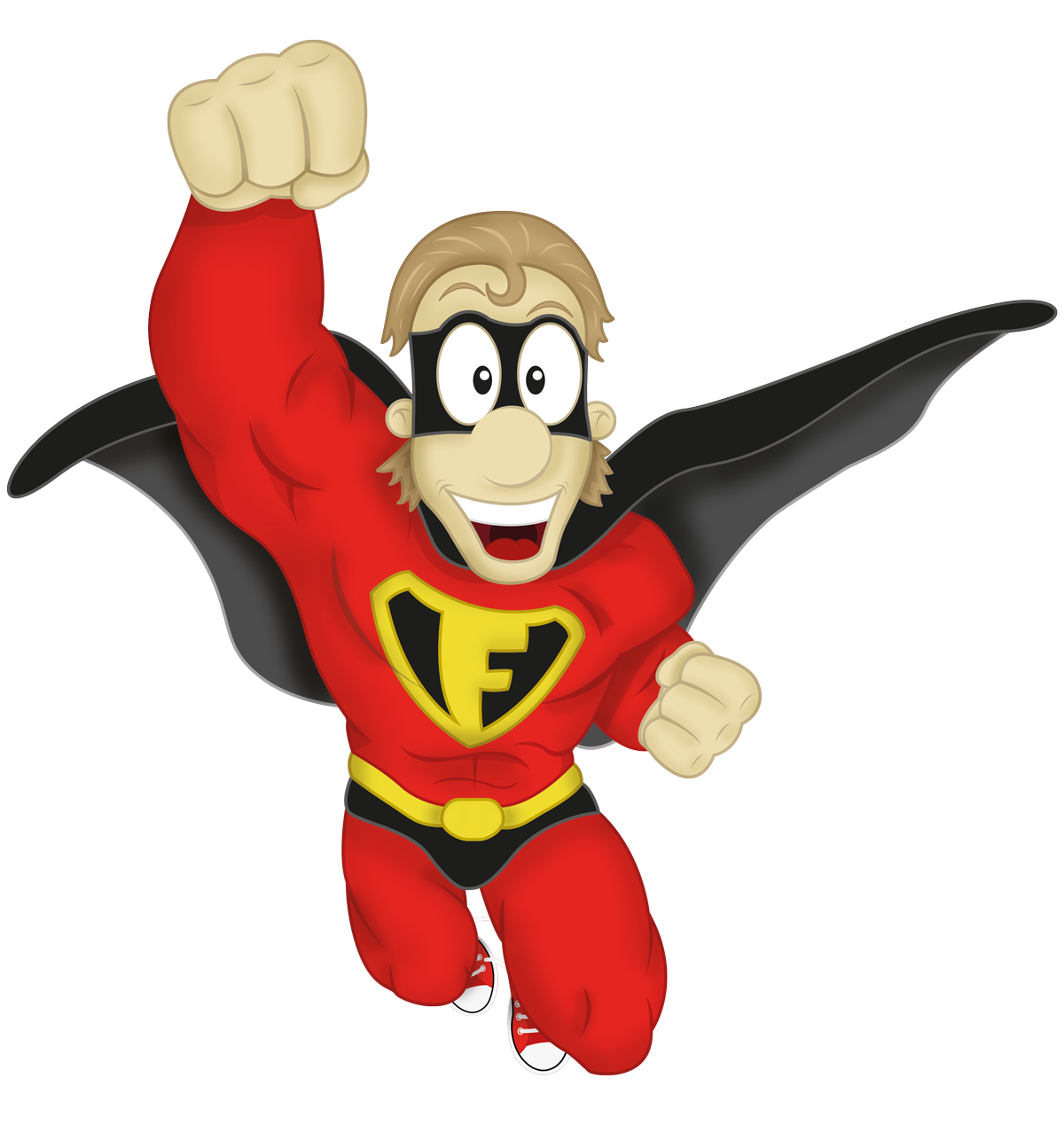 I can read a number sentence.
Step
6
4 + 3 =
  “four add three equals”
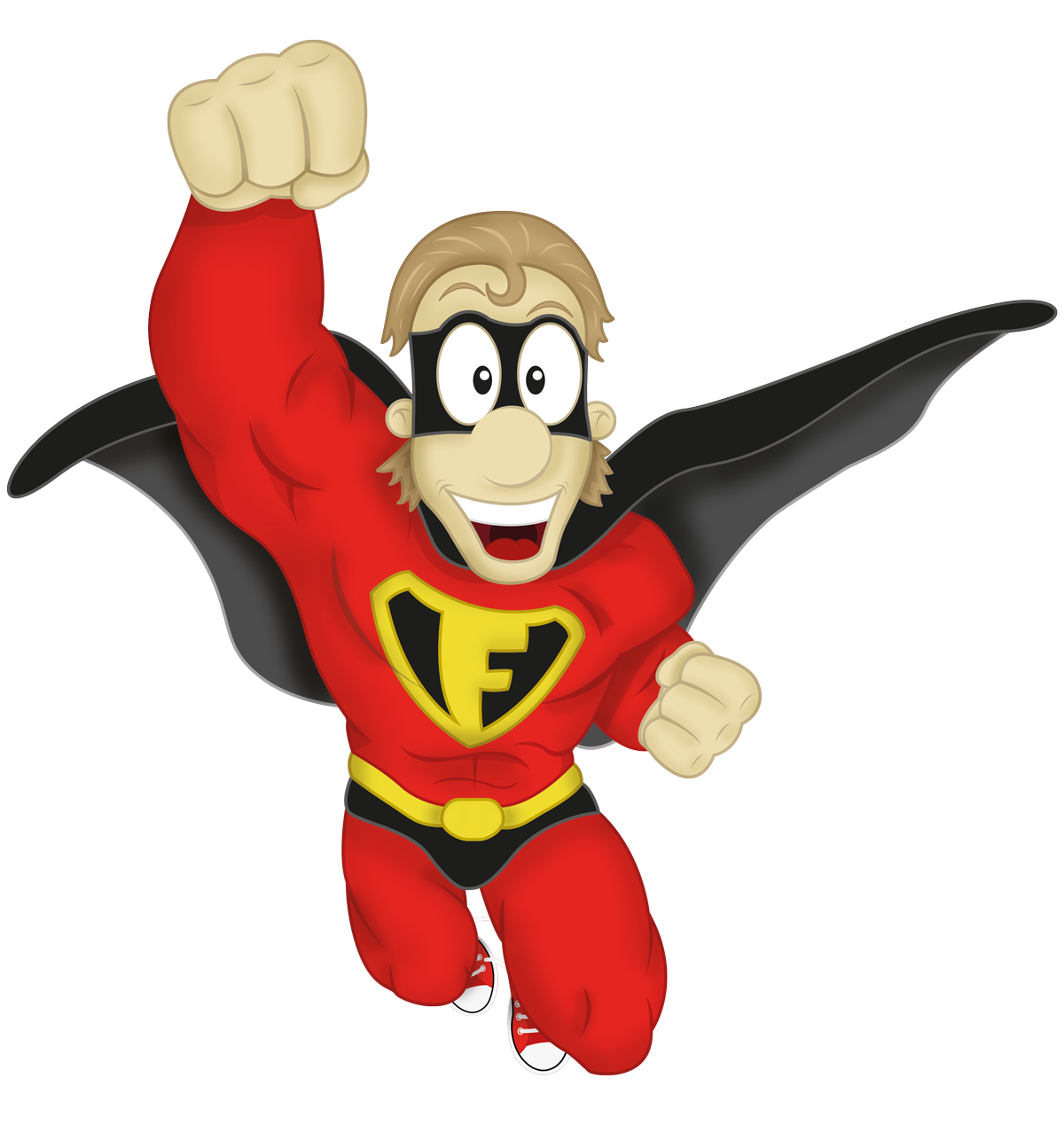 I can read a number sentence.
Step
6
9 + 2 =
  “nine add two equals”
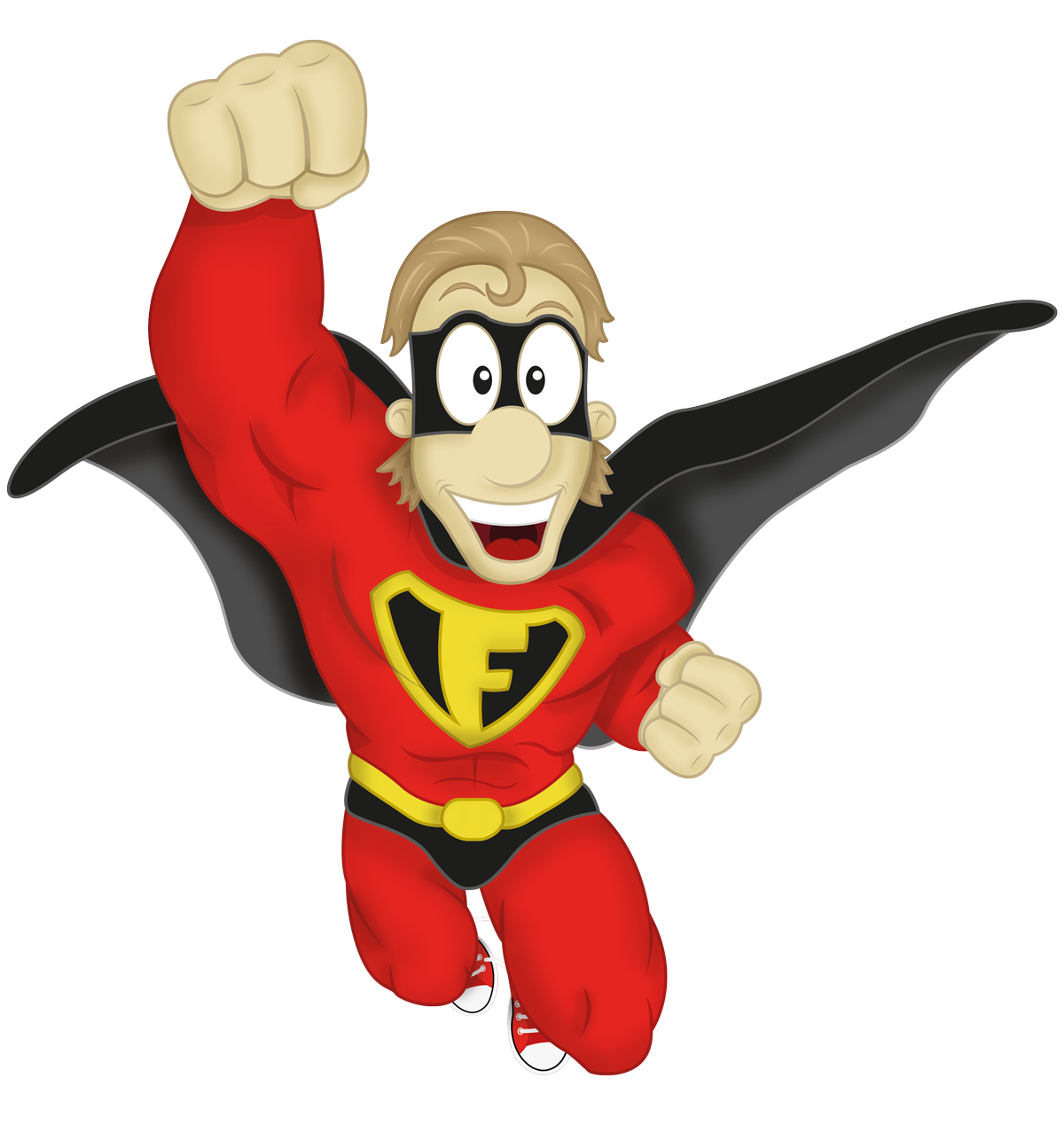 I can read a number sentence.
Step
6
5 + 3 =
  “five add three equals”
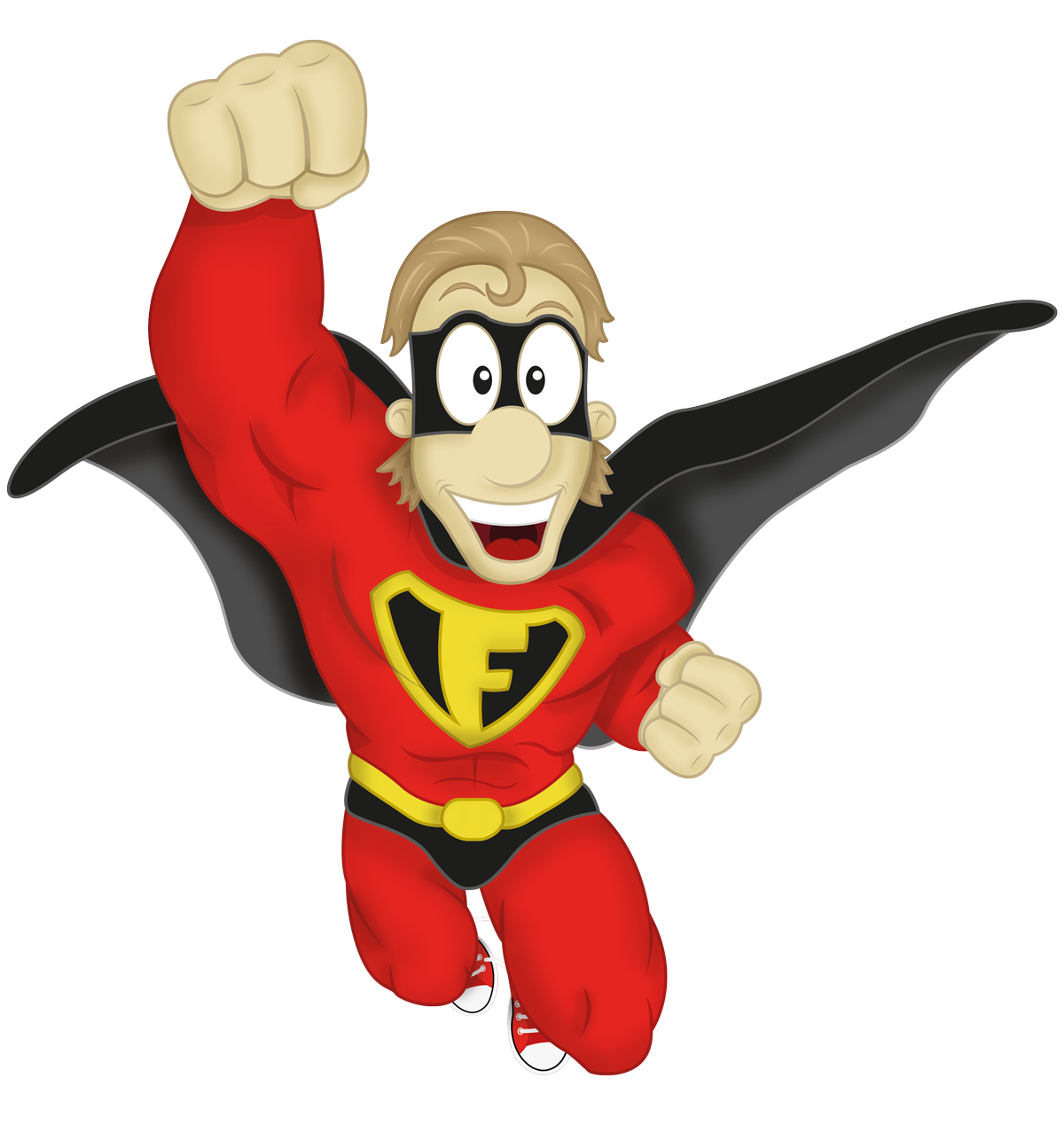 Well done, you have now completed your CLIC session!
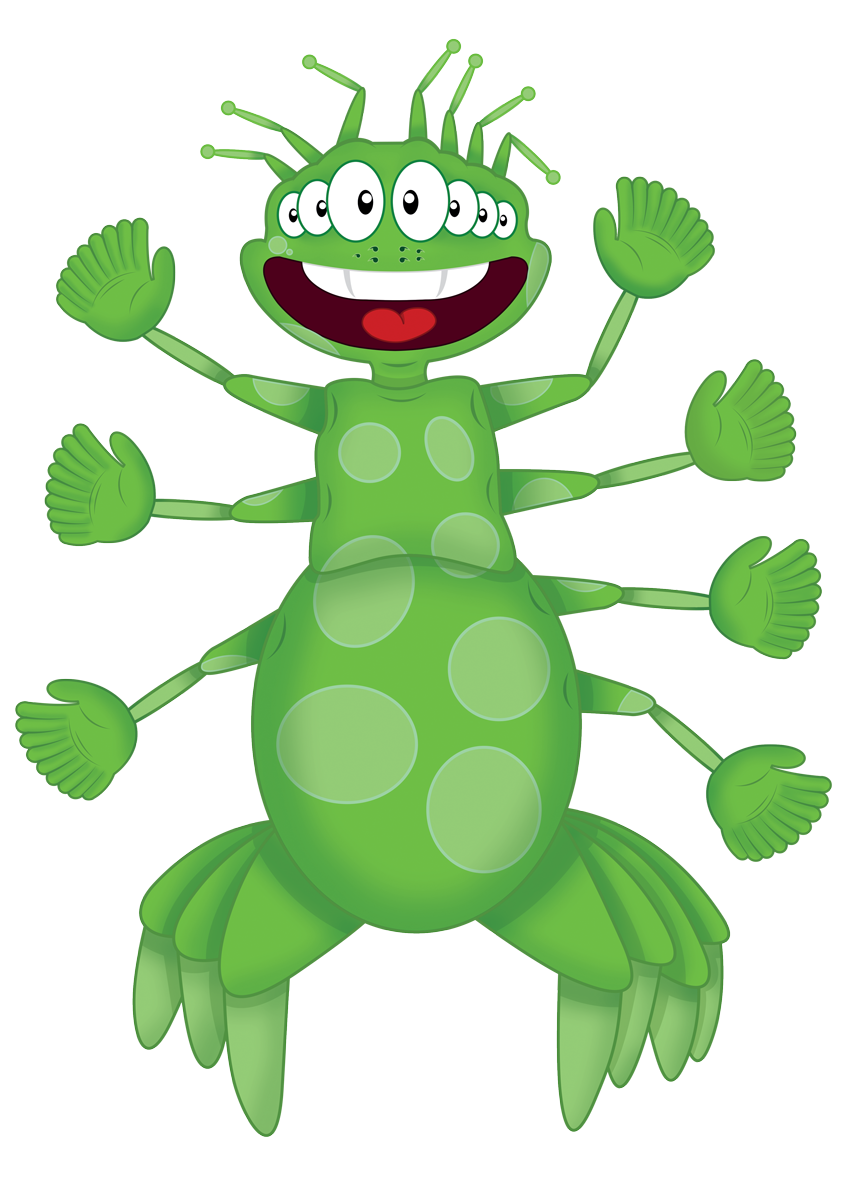